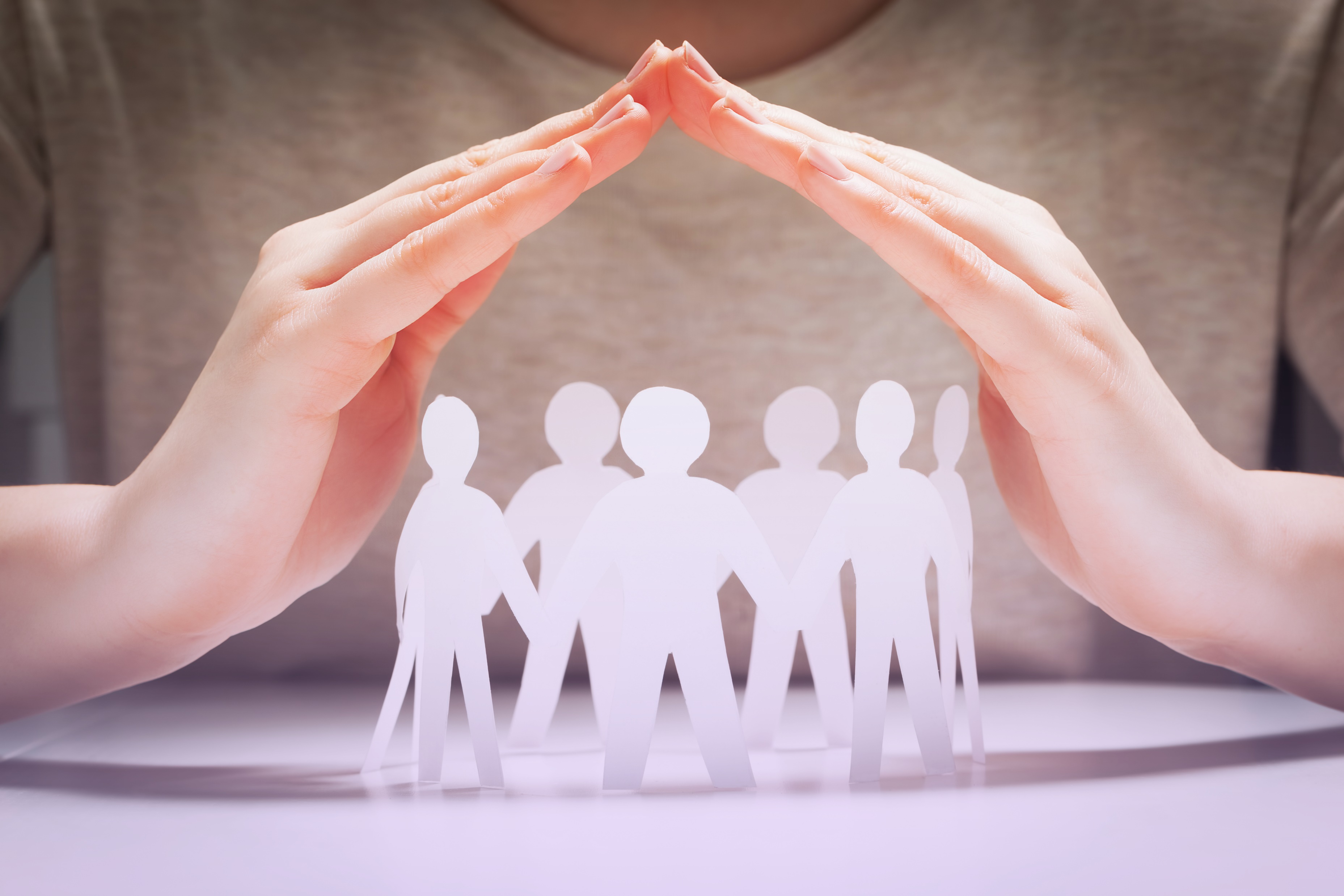 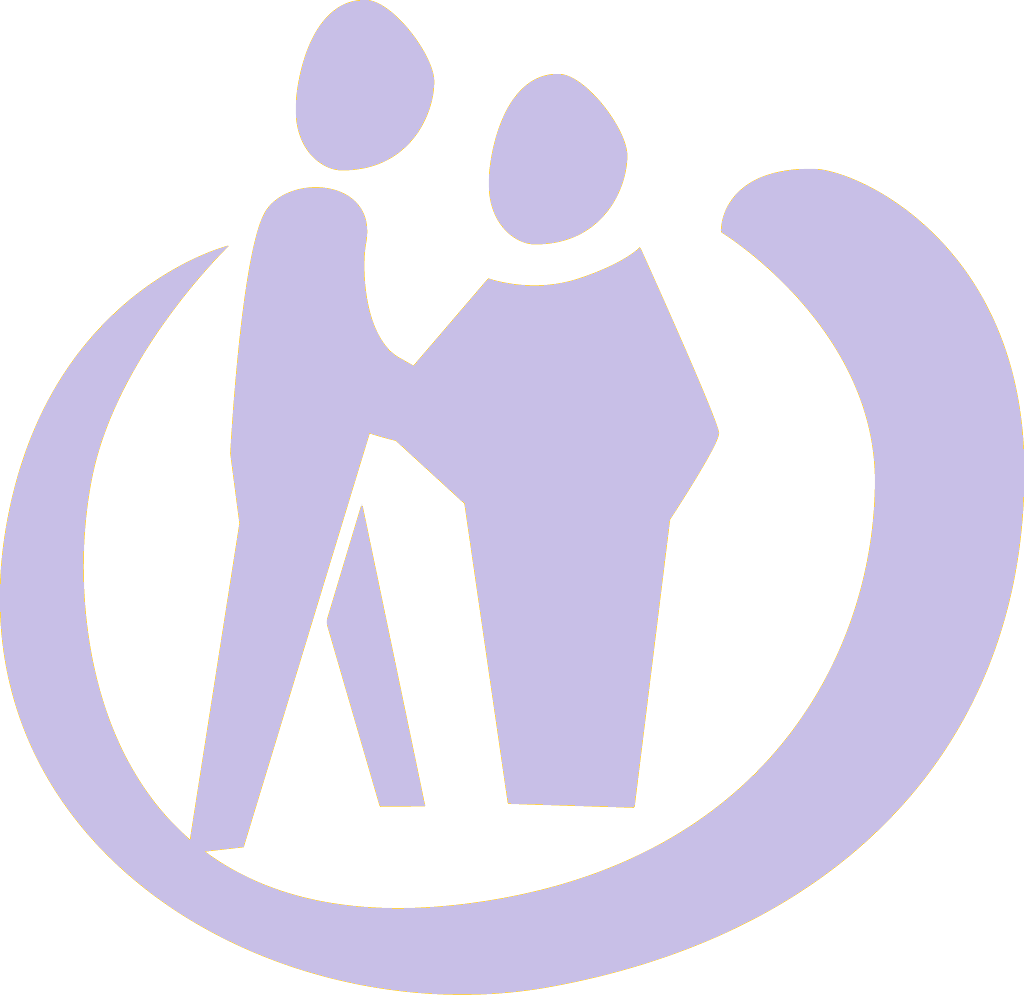 Tagespflege Köhler Salzgitter Gmbh
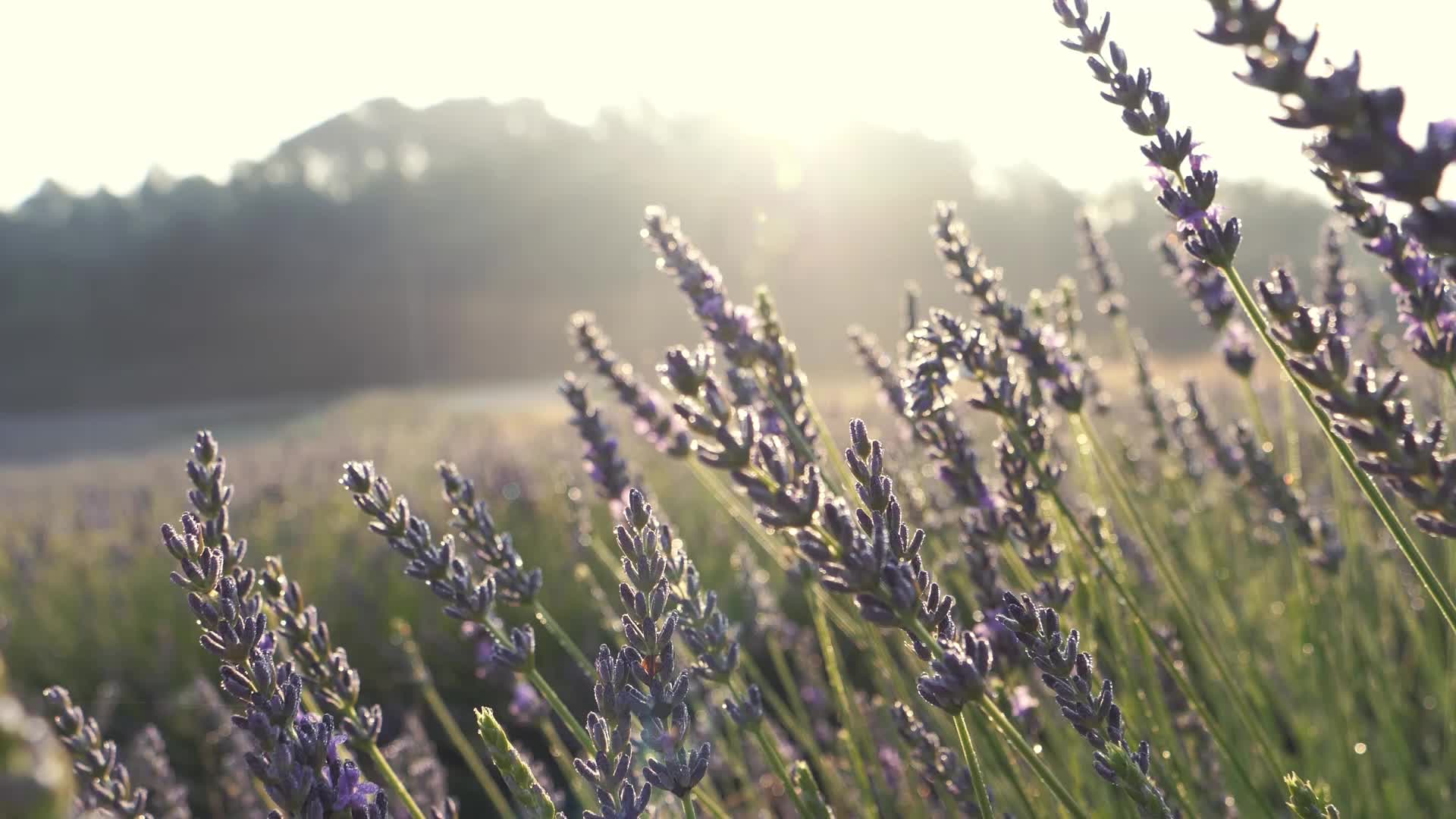 Informationen zum Unternehmen
Seit über 30 Jahren Köhler!
Pflegedienst Salzgitter & Peine
Kurzzeitpflege Salzgitter & Peine
Tagespflege Salzgitter
„Essen auf Rädern“-Service
Haus & Garten
Alltagsbegleitung
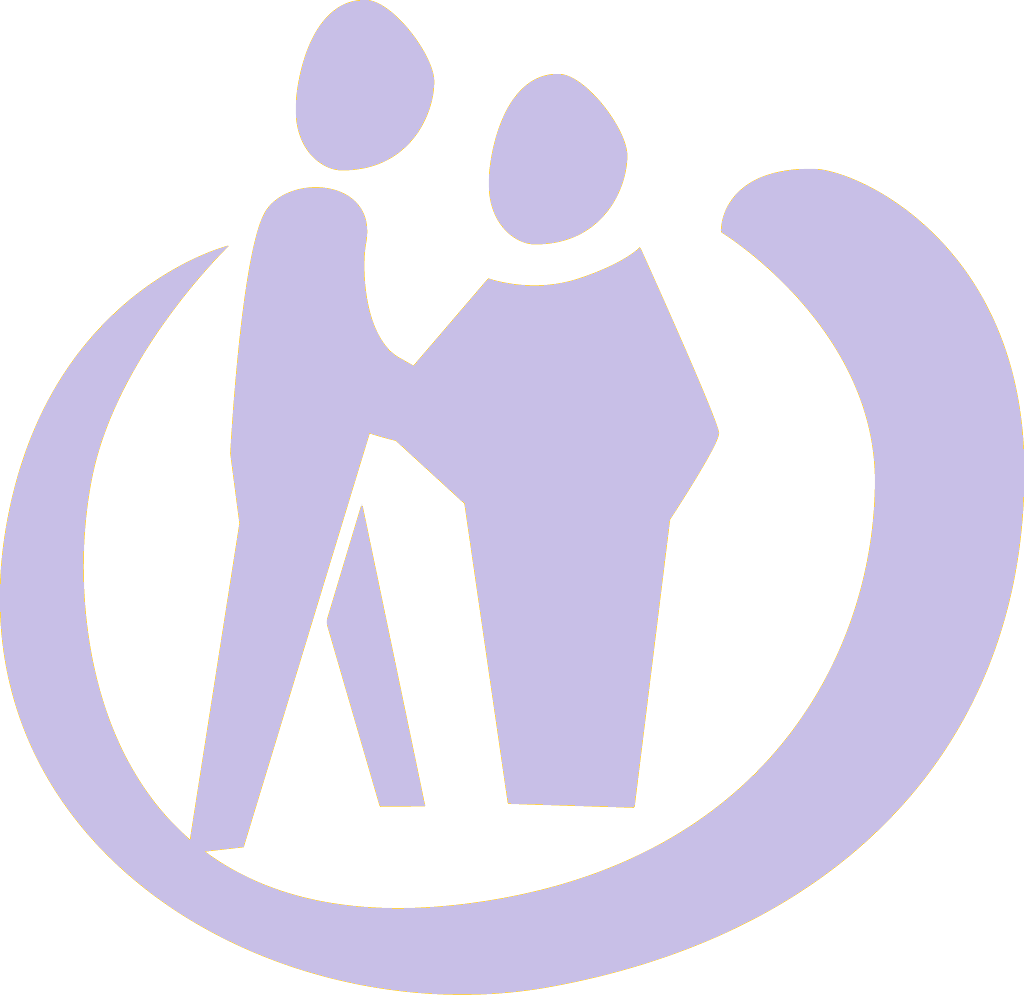 S. Halbroth Pflegedienstleitung
2
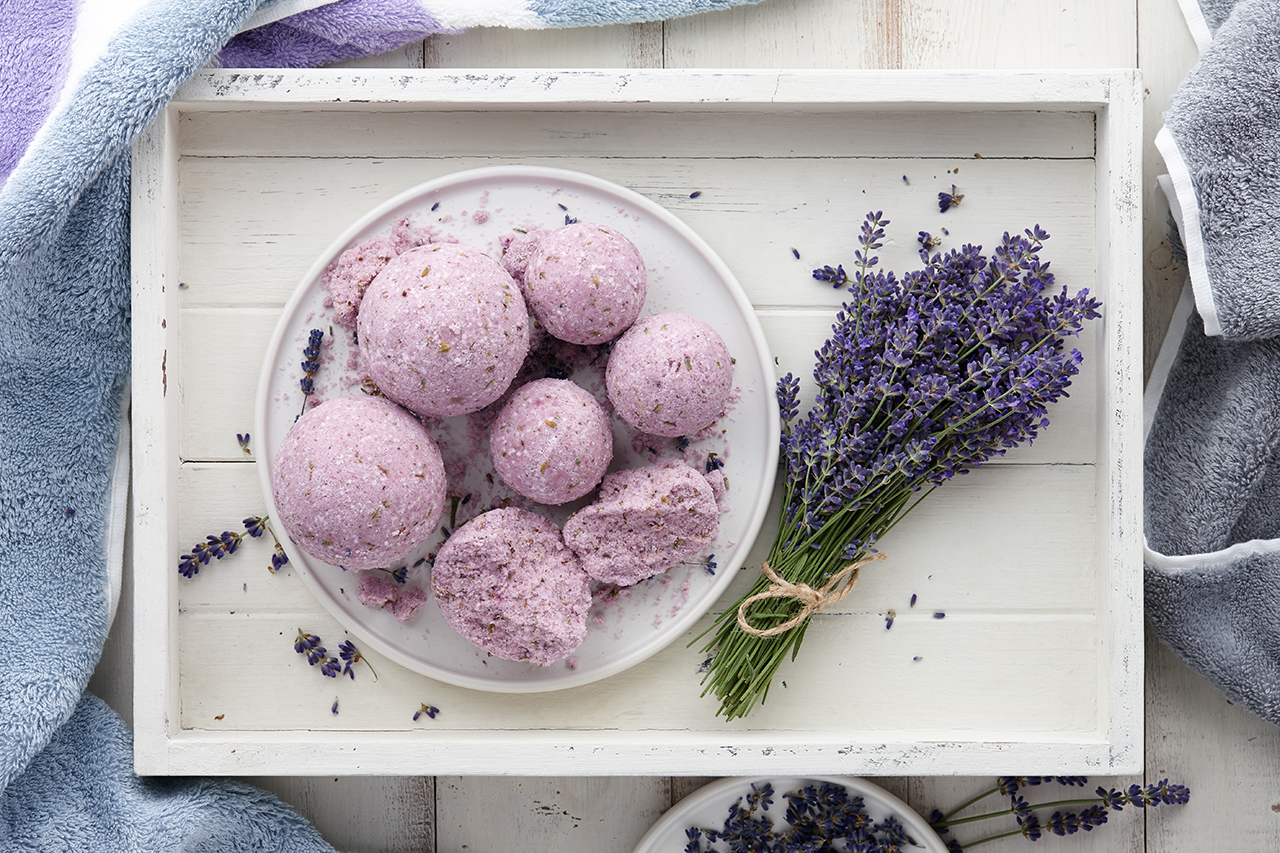 „Die Tage in der Tagespflege werden unsere Gäste aus dem Alltag holen und zum Highlight der Woche werden!“
S. Halbroth Pflegedienstleitung
3
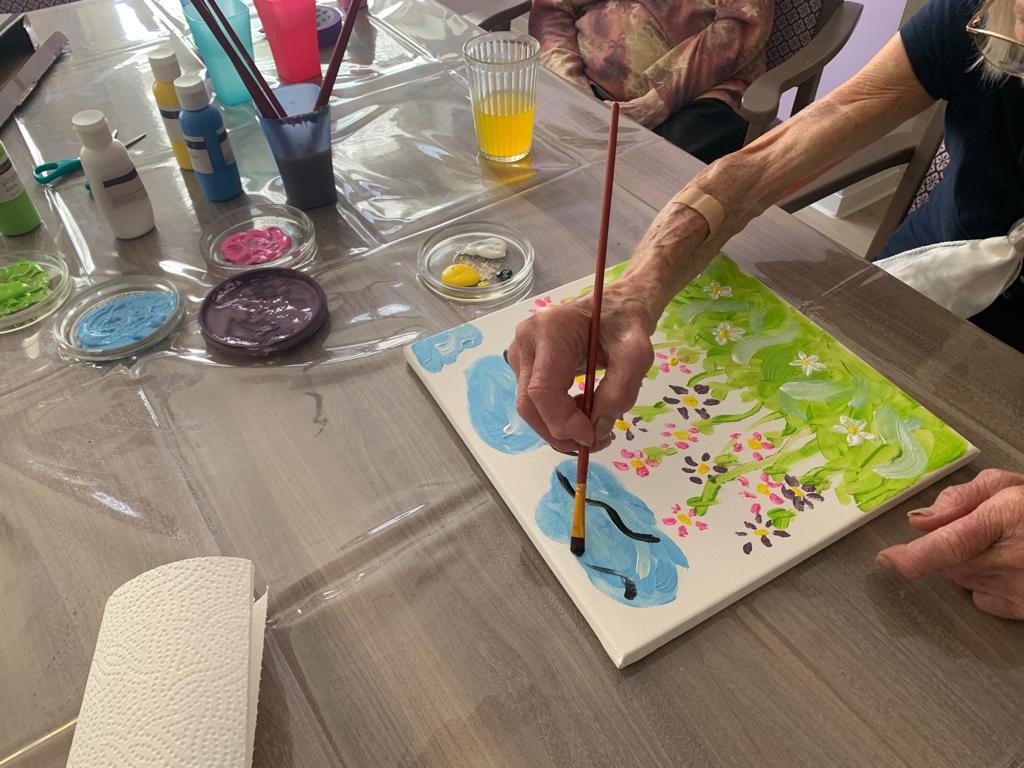 Was bietet die Tagespflege Köhler?
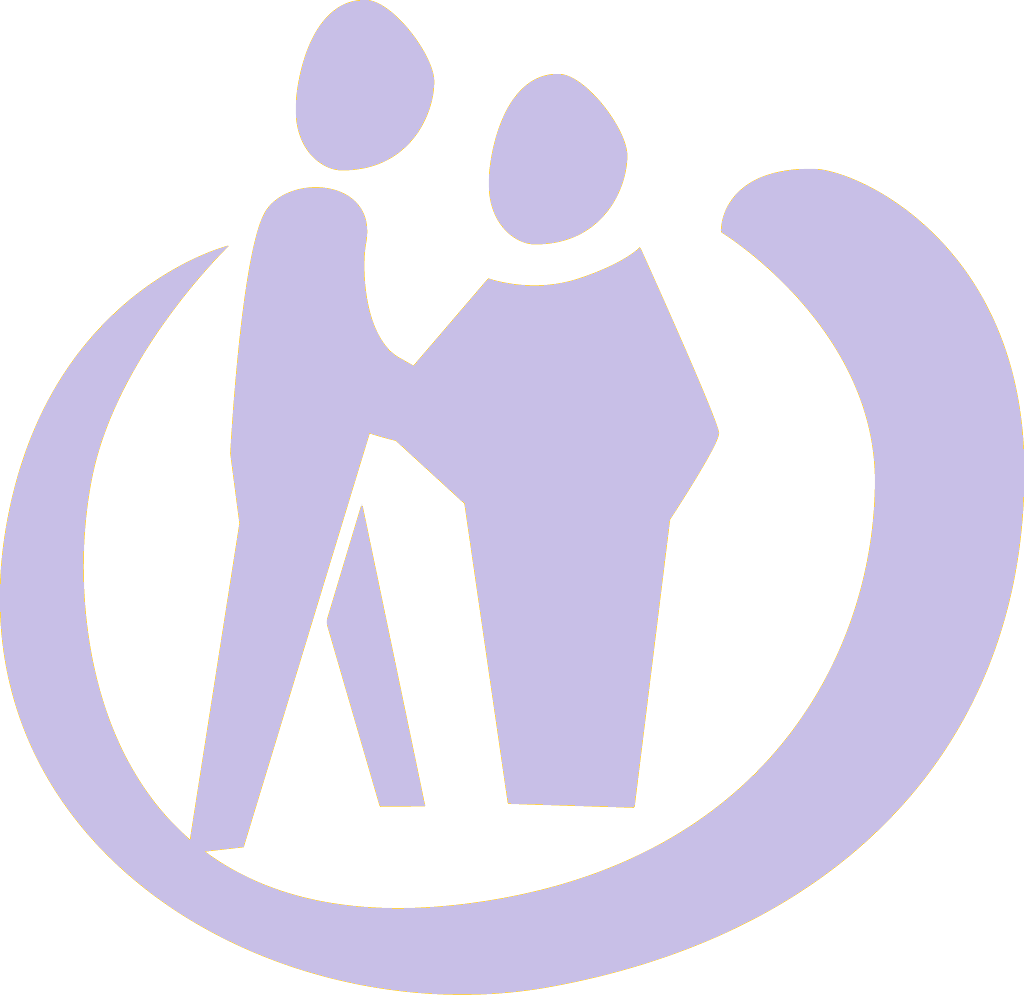 S. Halbroth Pflegedienstleitung
4
Fahrservice
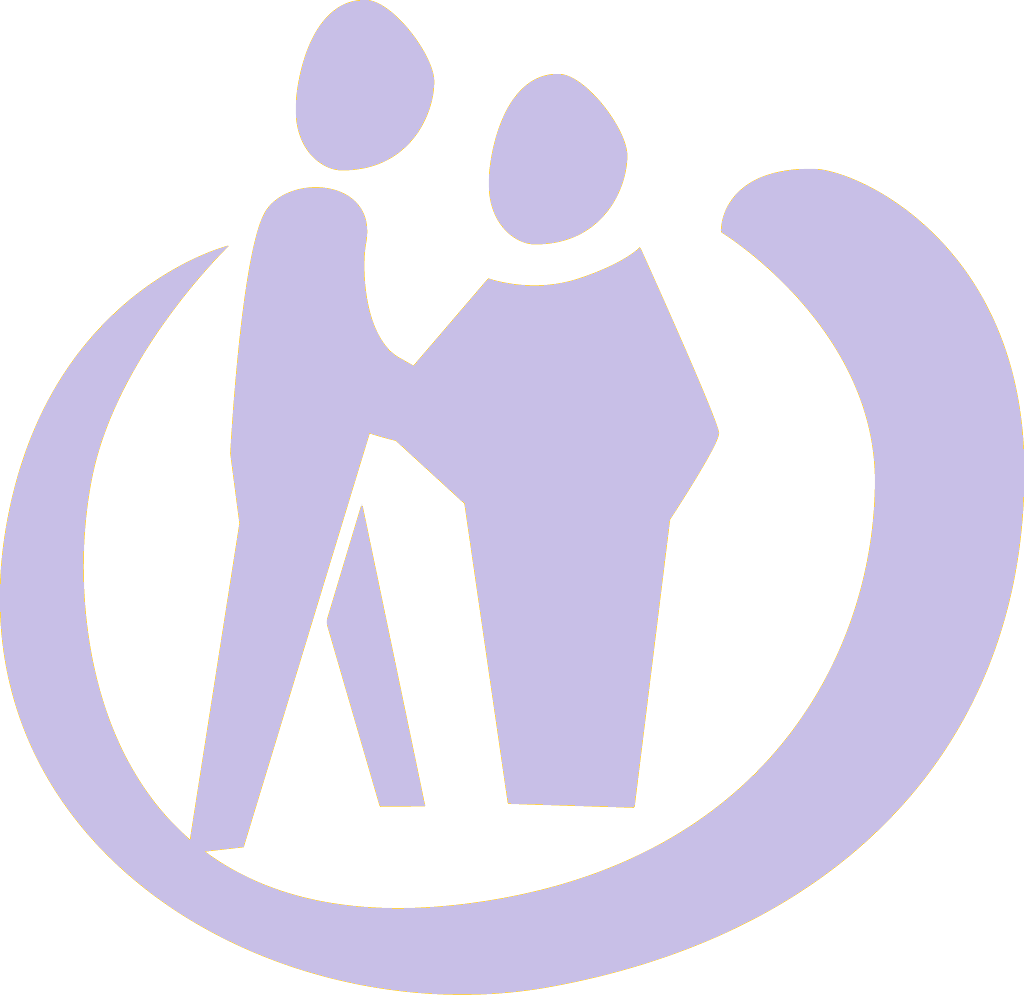 S. Halbroth Pflegedienstleitung
5
Mahlzeiten
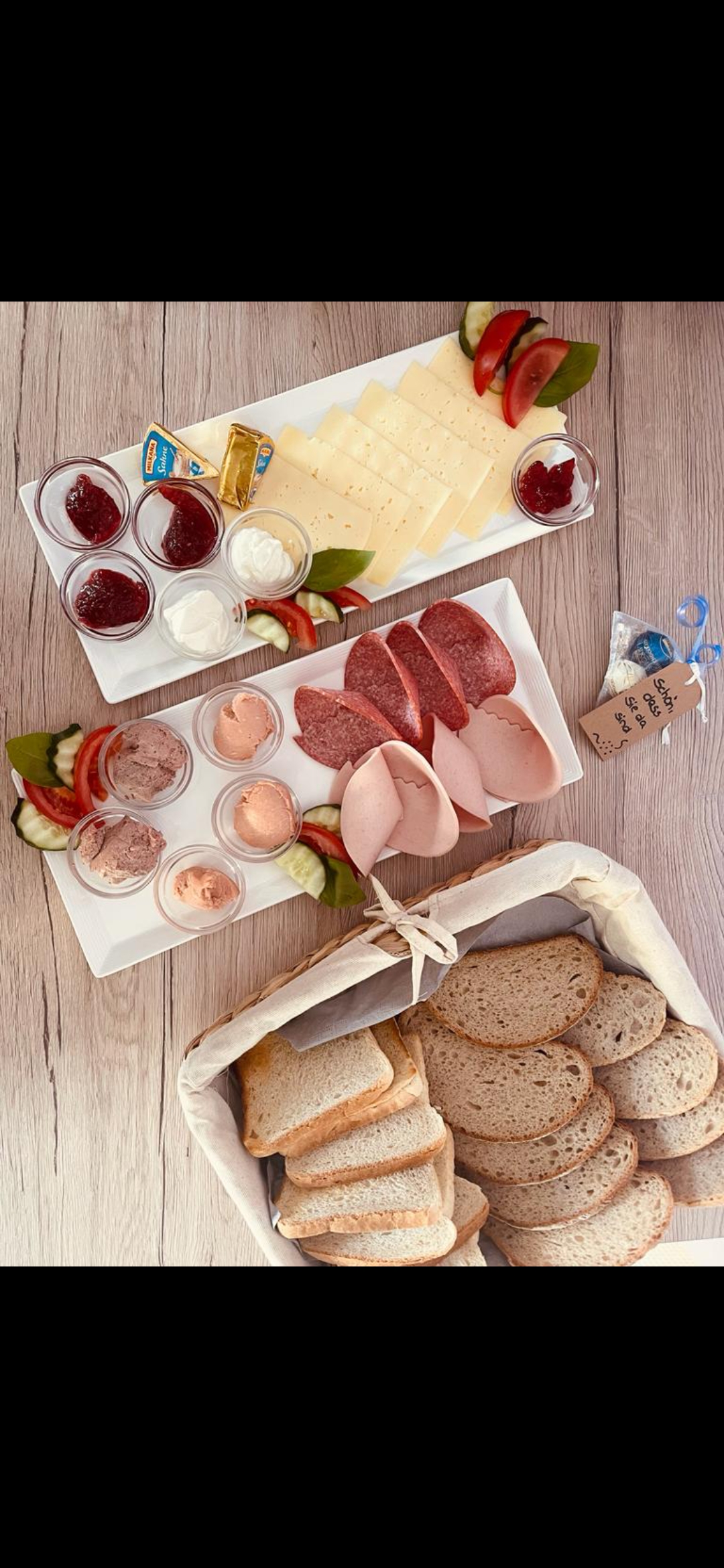 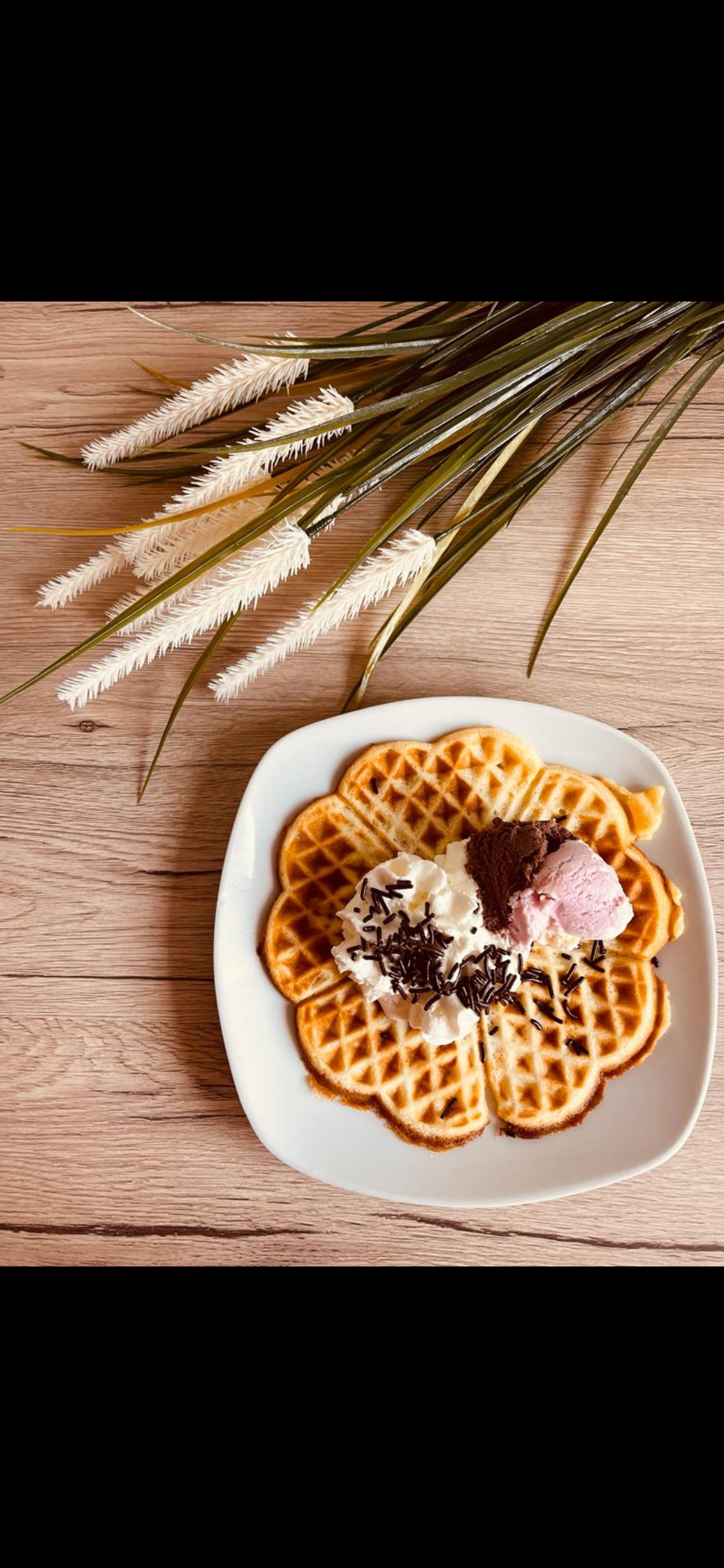 Frühstücksangebot  in Form eines kleinen Buffets
Zwischenmahlzeiten nach Wahl (z.B. Obst, Gemüse, Joghurt)
Mittagessen (Auswahl zwischen 2 Gerichten) & Dessert
Kaffee & Kuchen oder Kekse

1x in der Woche kochen wir mit unseren Gästen zusammen!
1x in der Woche backen wir mit unseren Gästen zusammen!
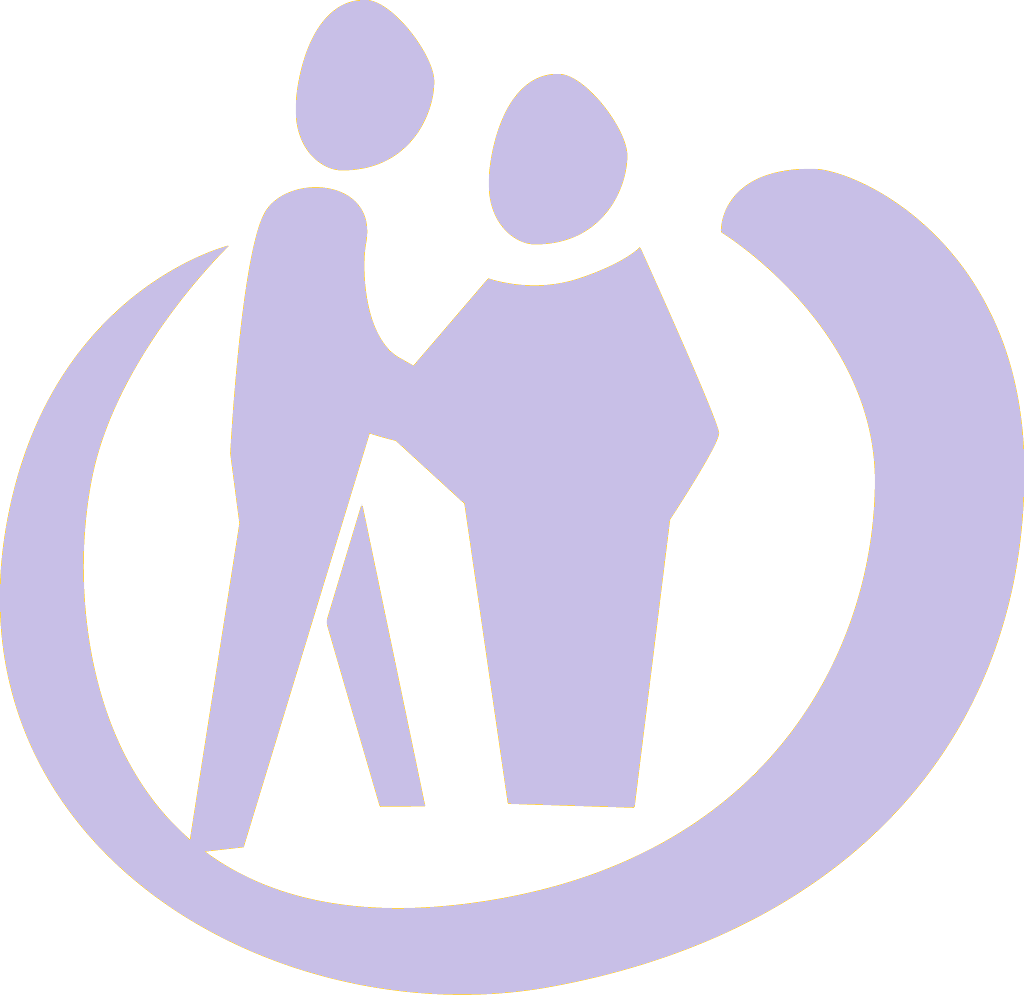 S. Halbroth Pflegedienstleitung
6
Abwechslungsreiche Betreuungsangebote
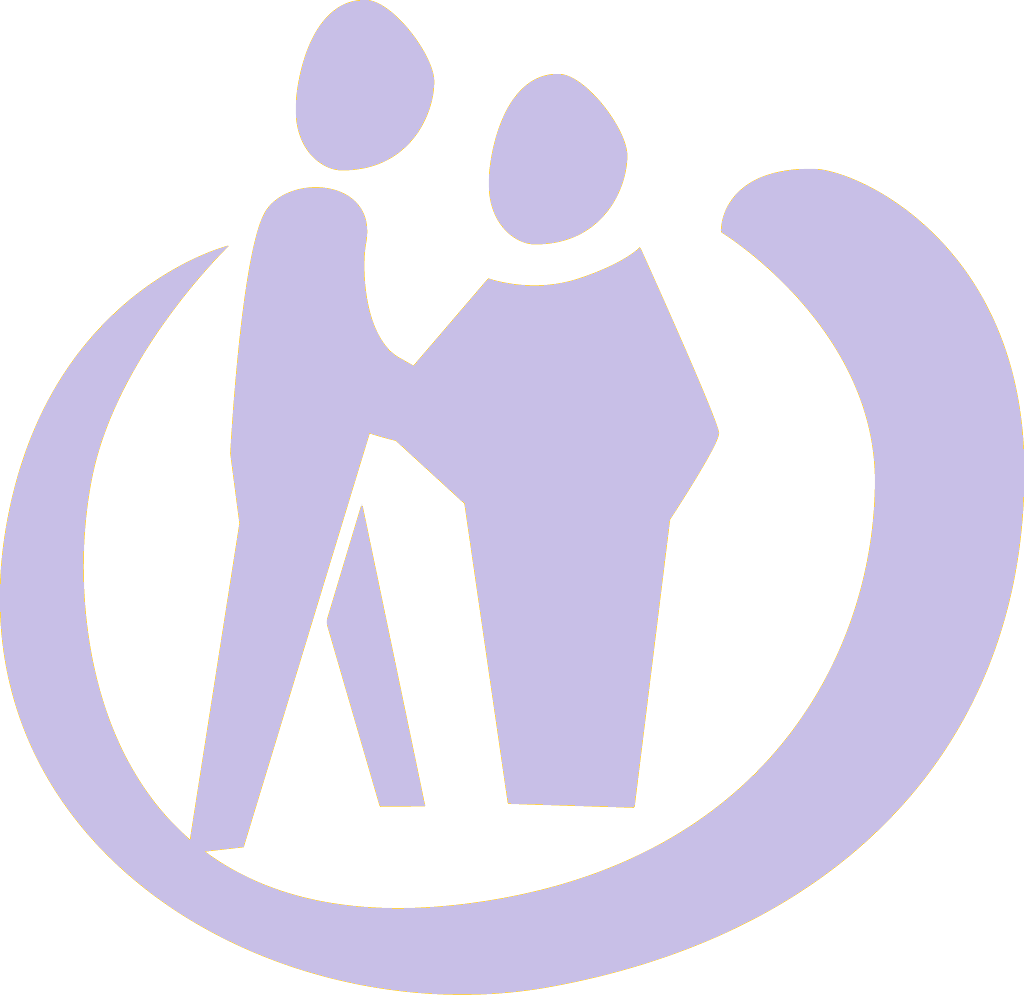 S. Halbroth Pflegedienstleitung
7
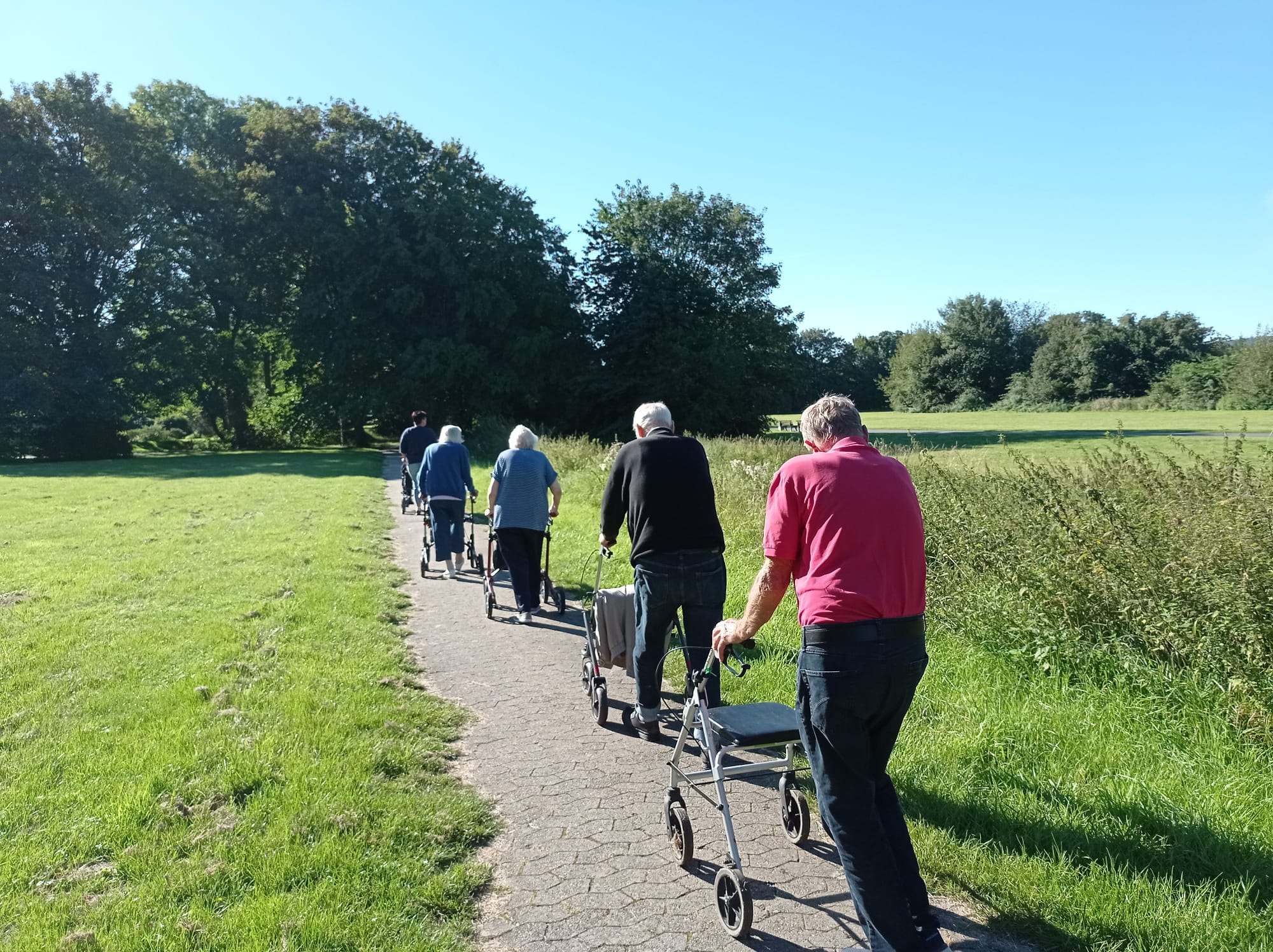 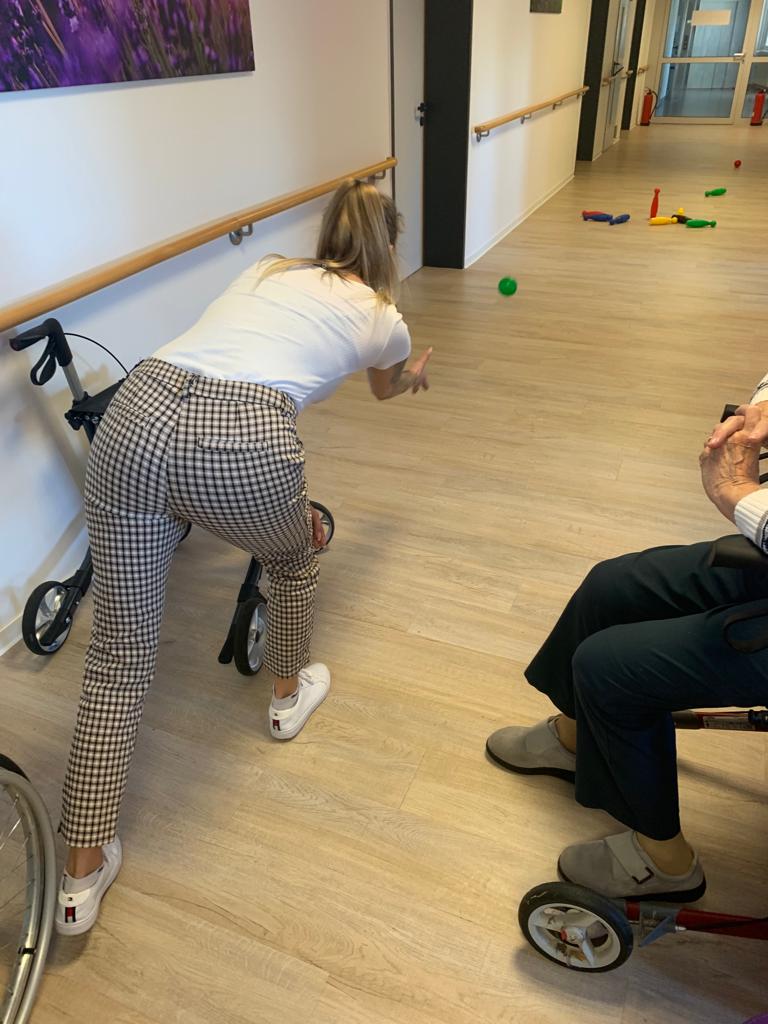 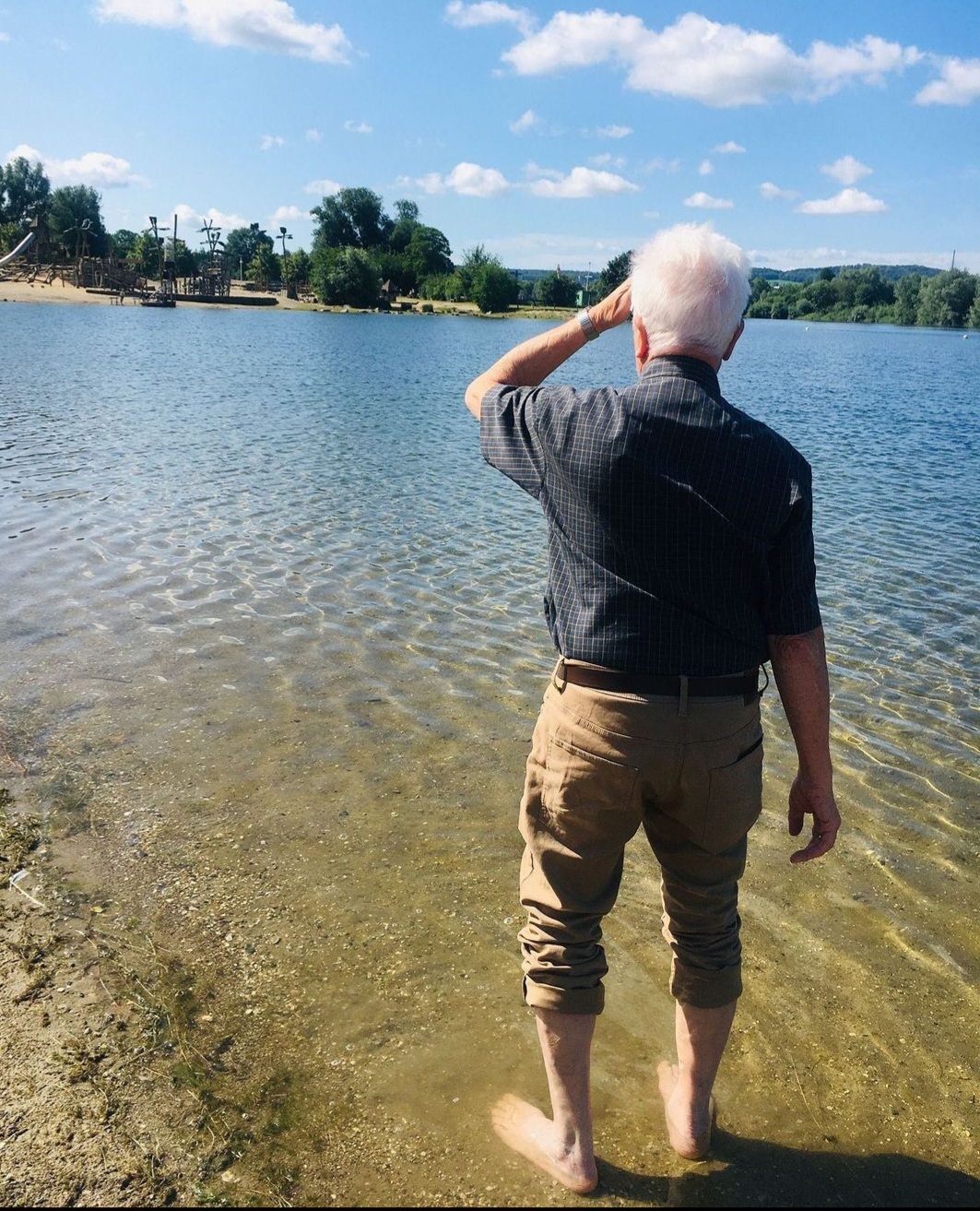 Momente & Erinnerungen schaffen!
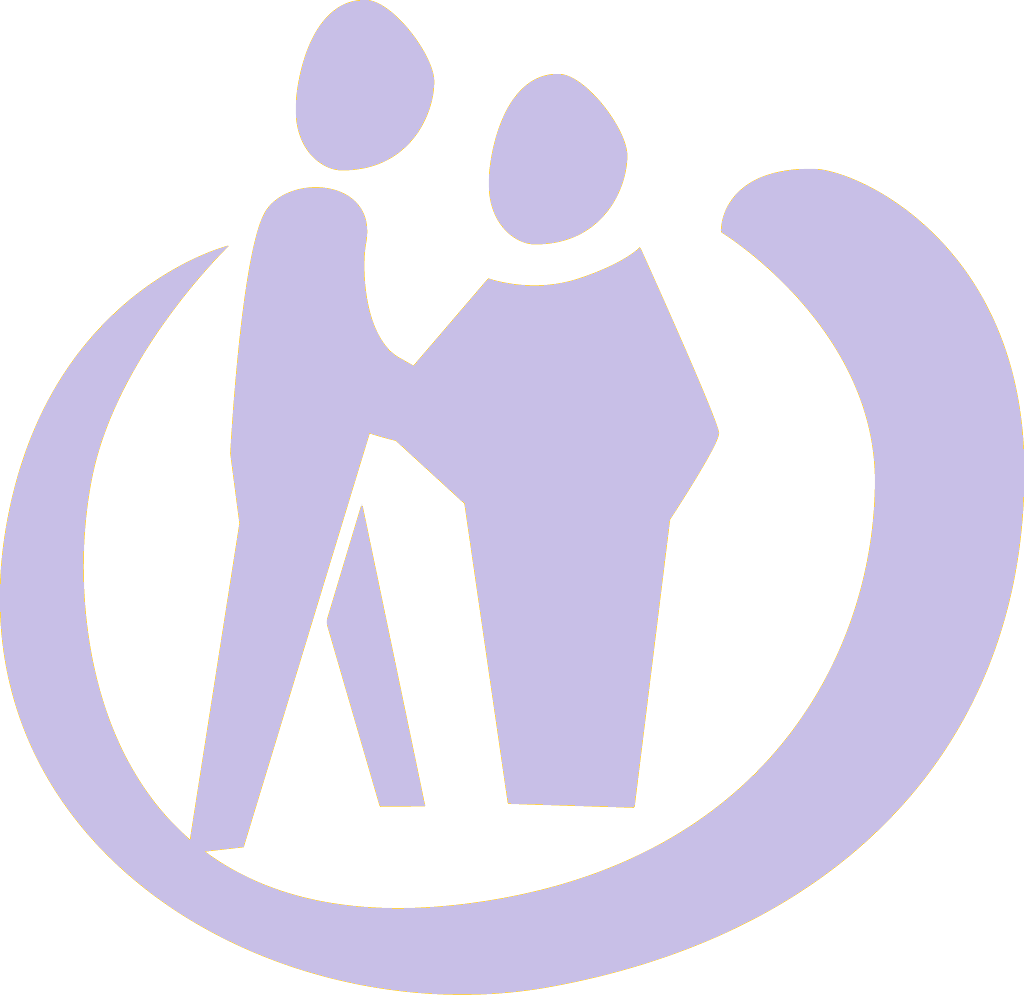 S. Halbroth Pflegedienstleitung
8
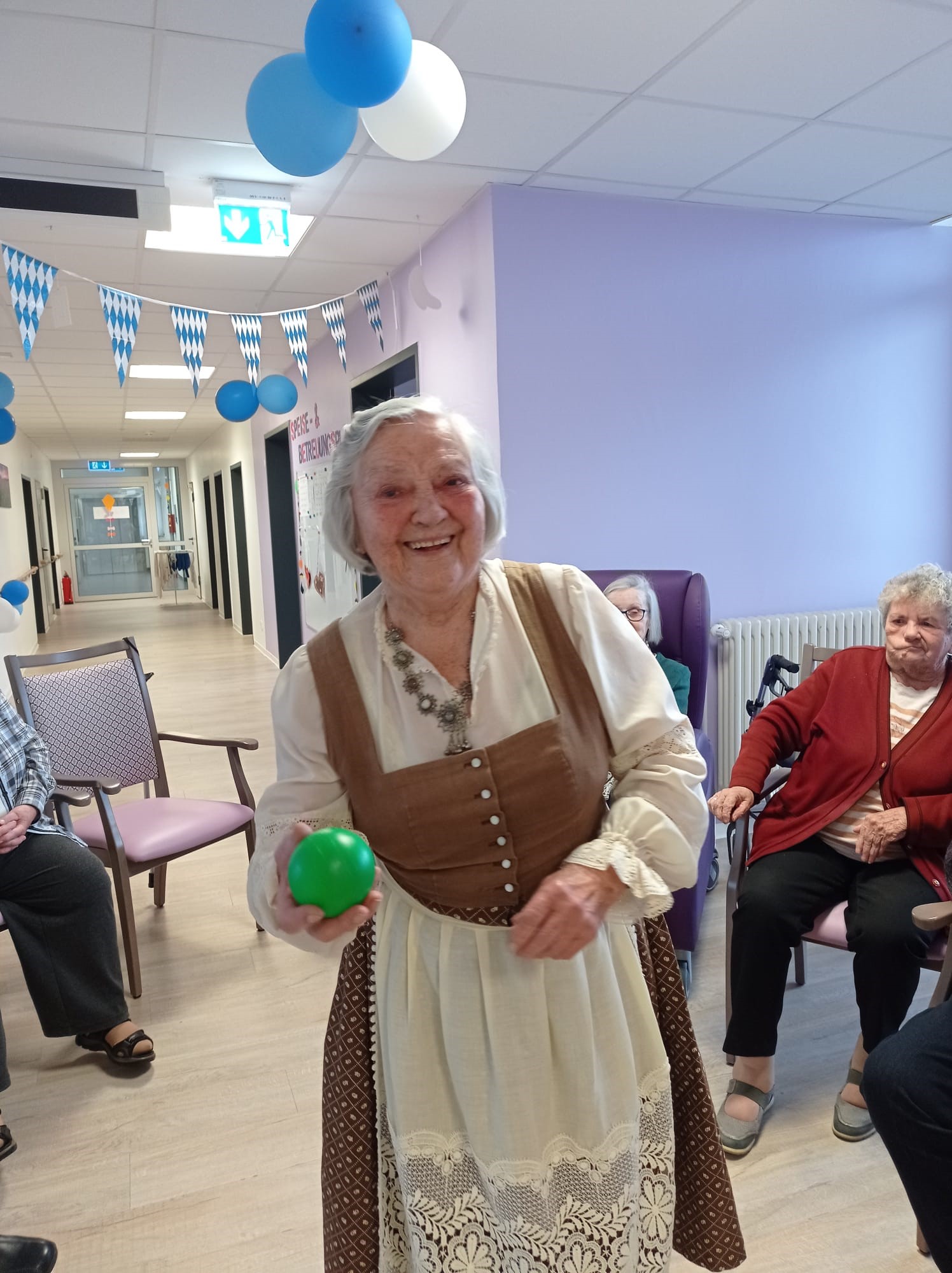 Oktoberfestwoche!
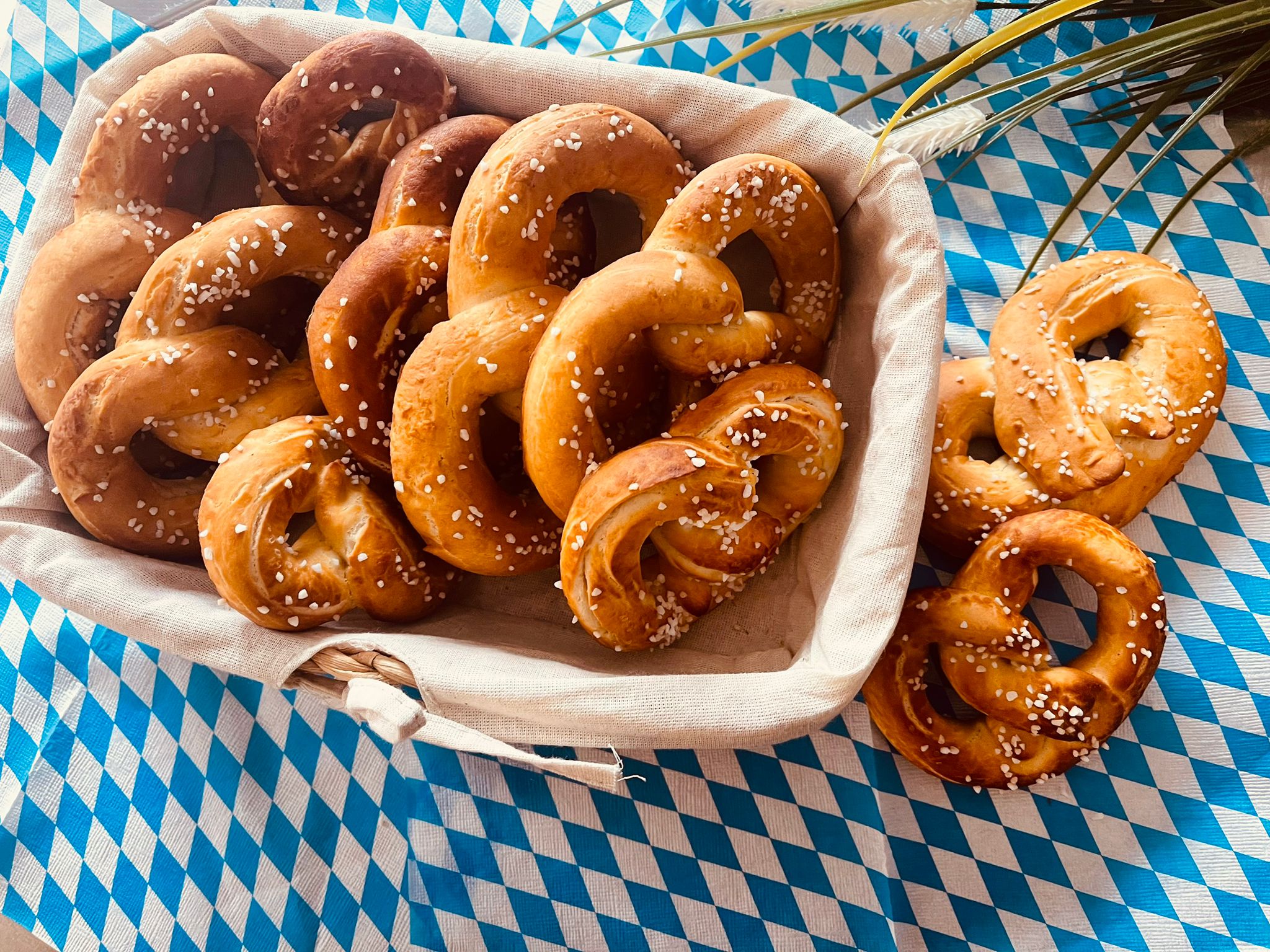 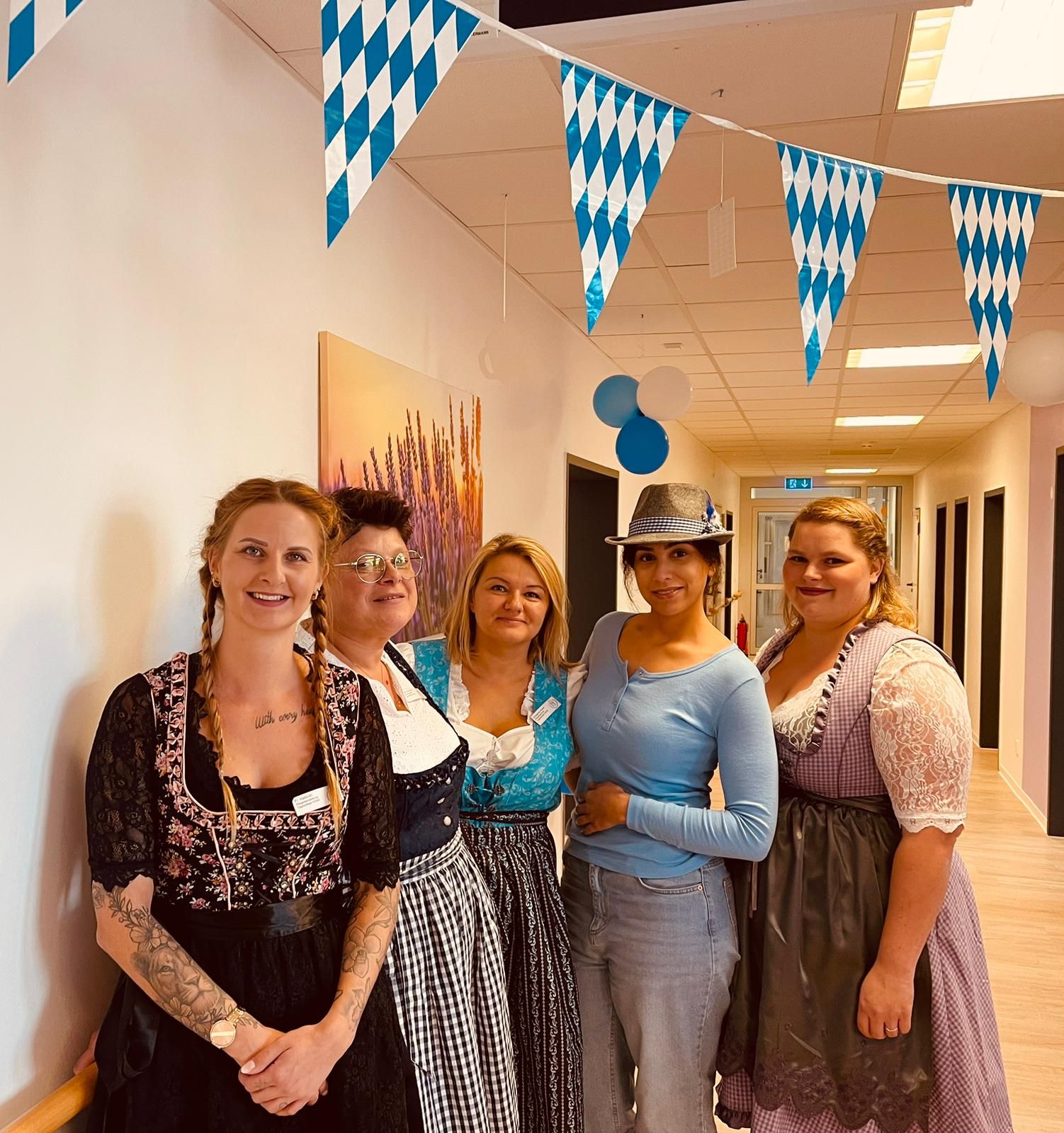 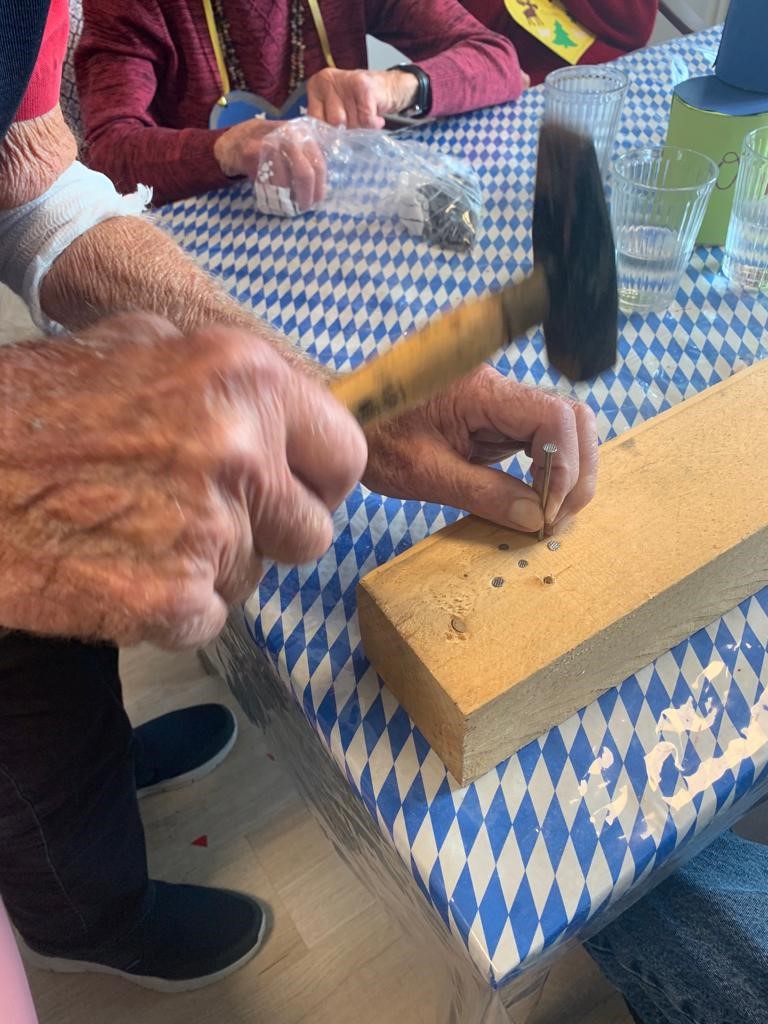 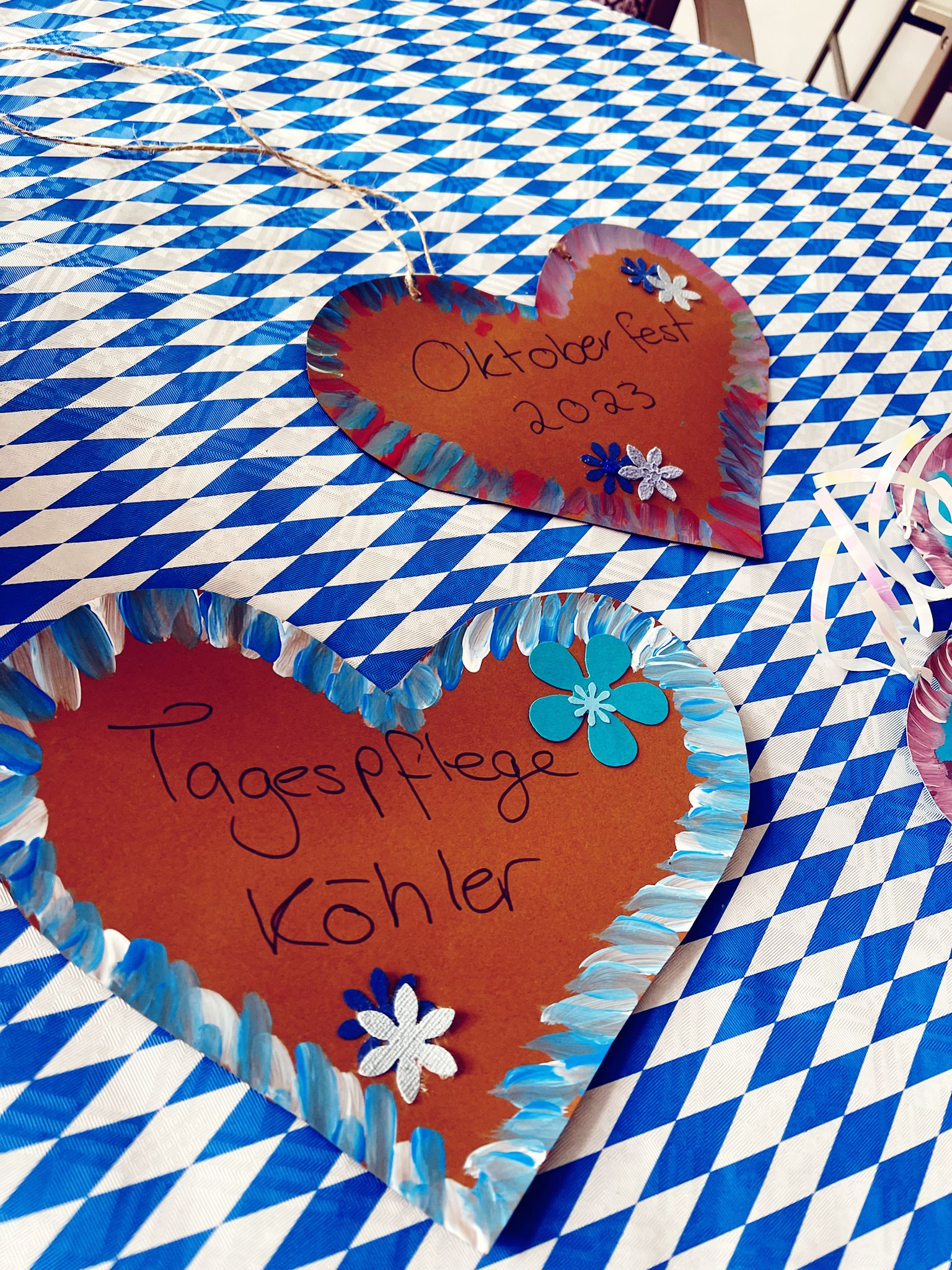 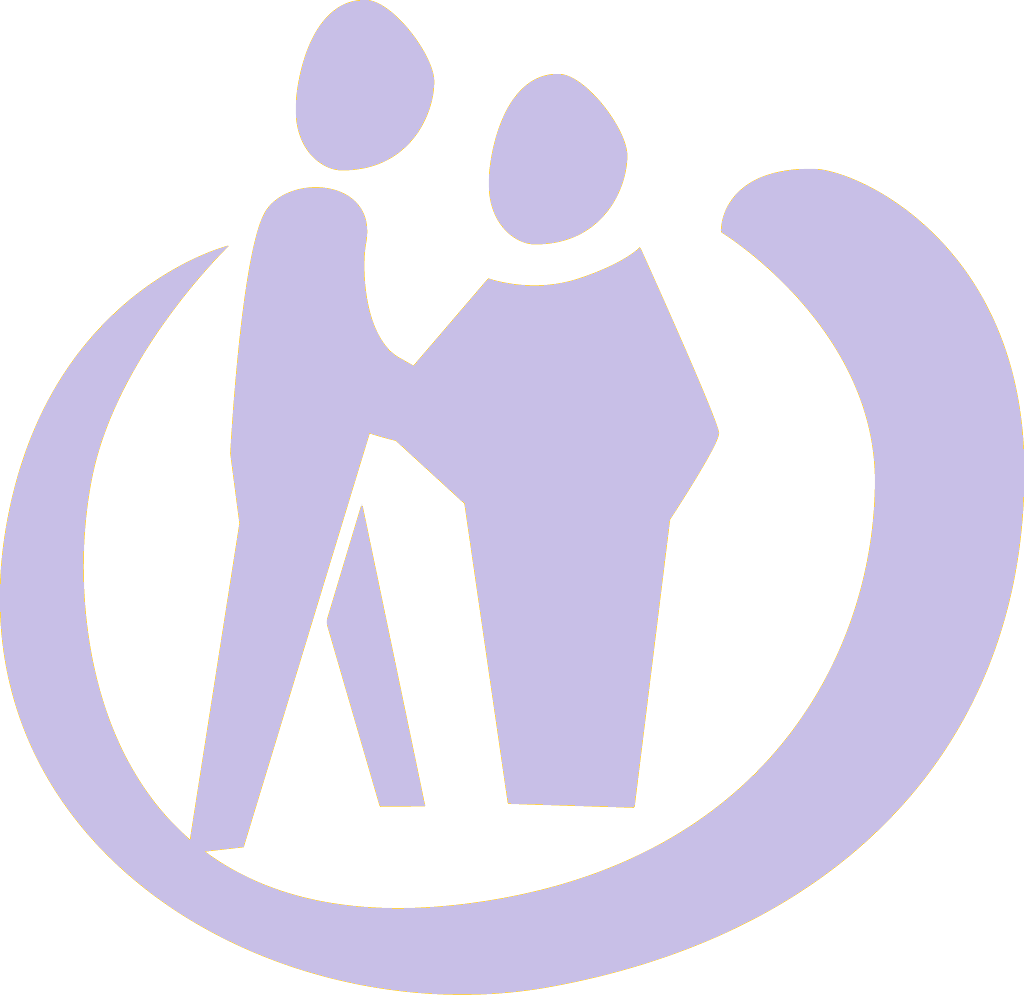 S. Halbroth Pflegedienstleitung
9
Kreativ sein können wir!
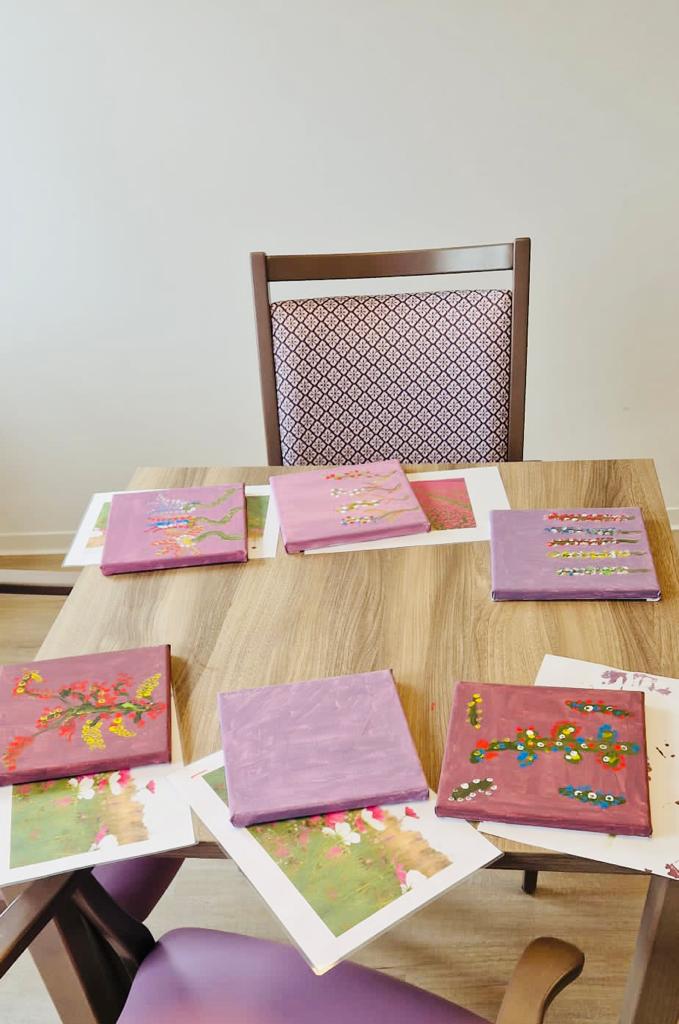 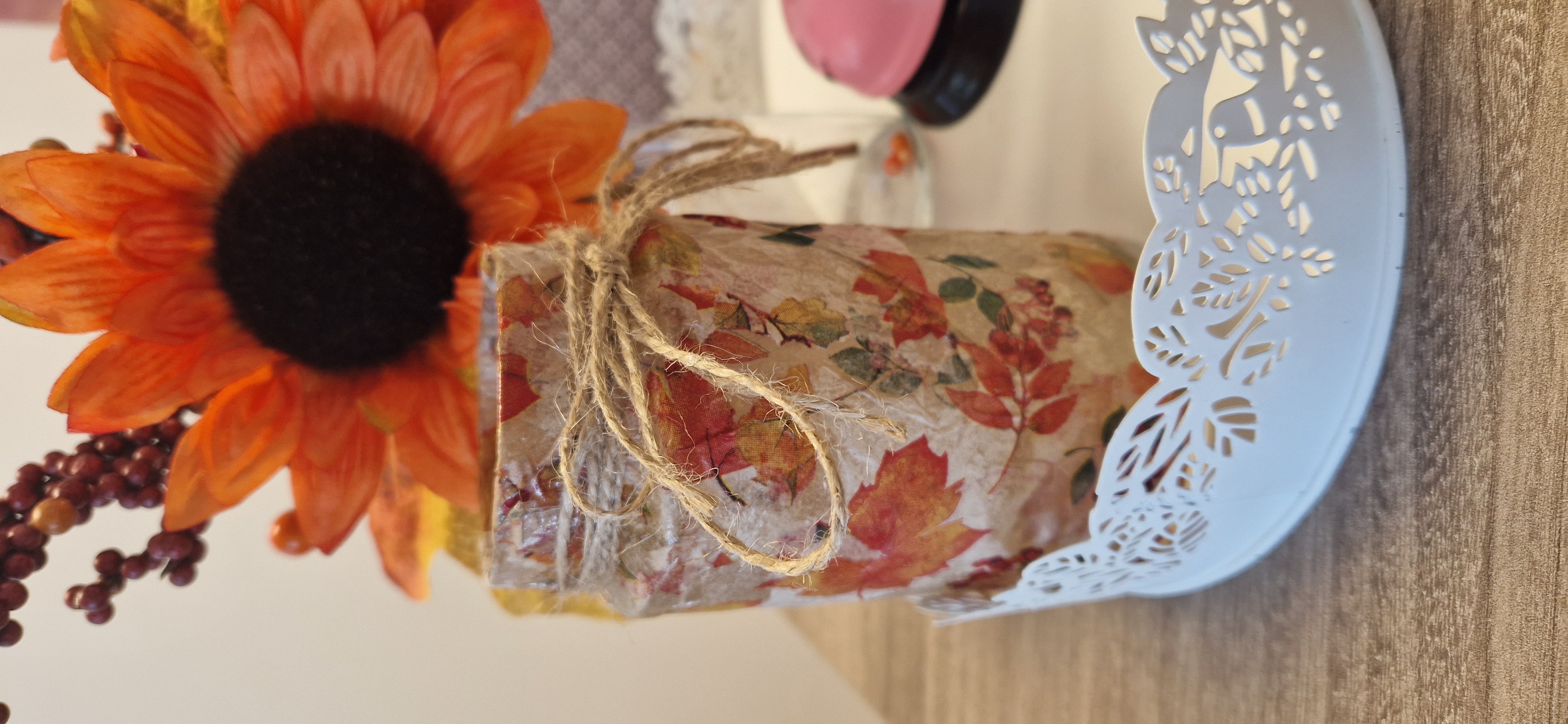 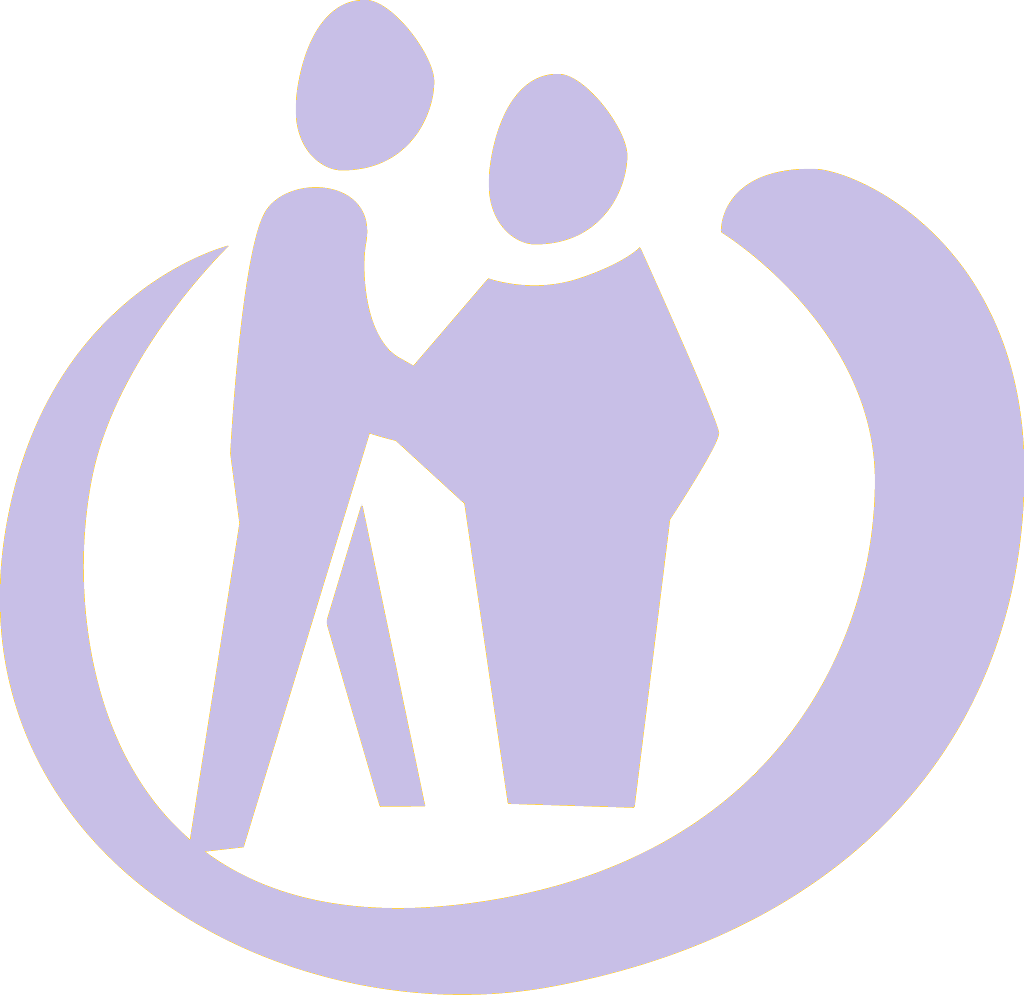 S. Halbroth Pflegedienstleitung
10
Fast wie in einer Bäckerei…
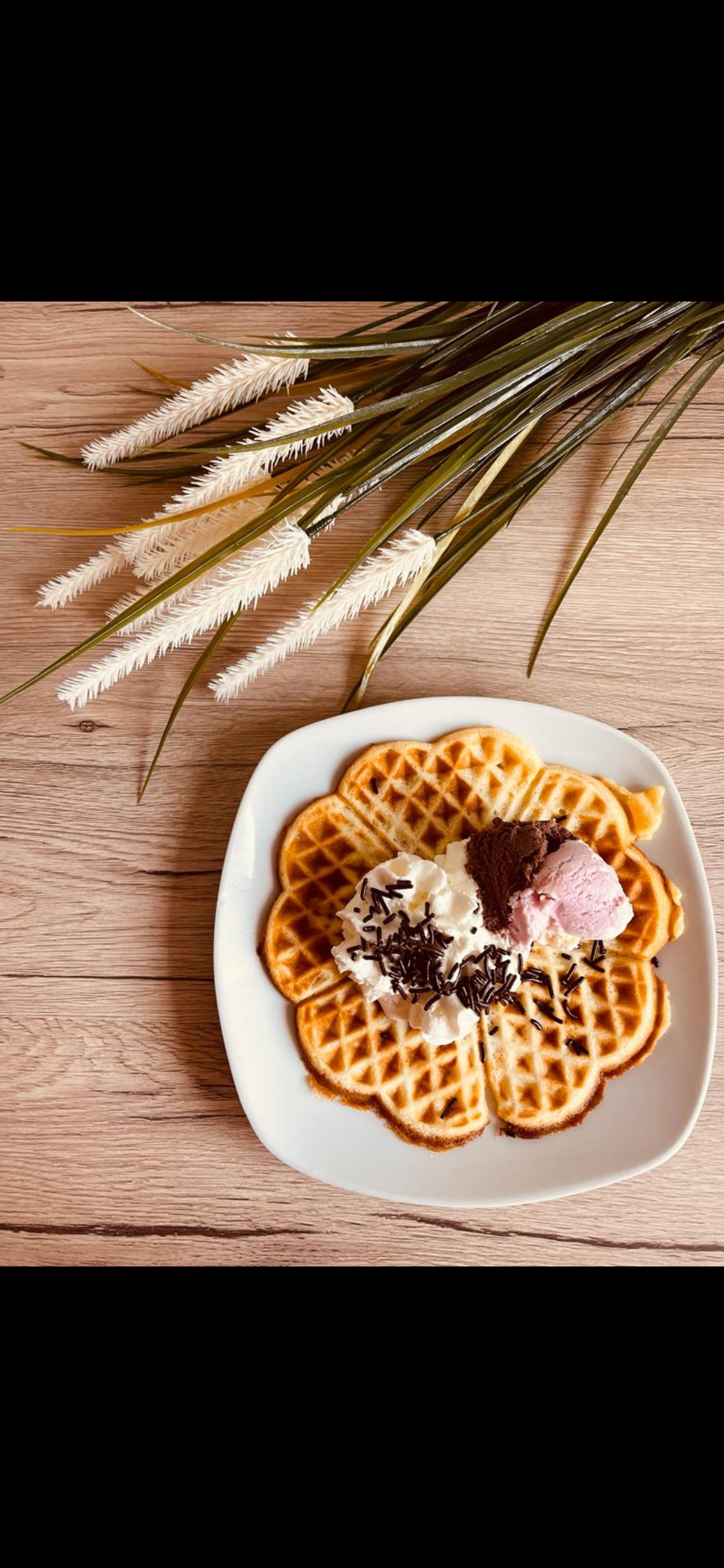 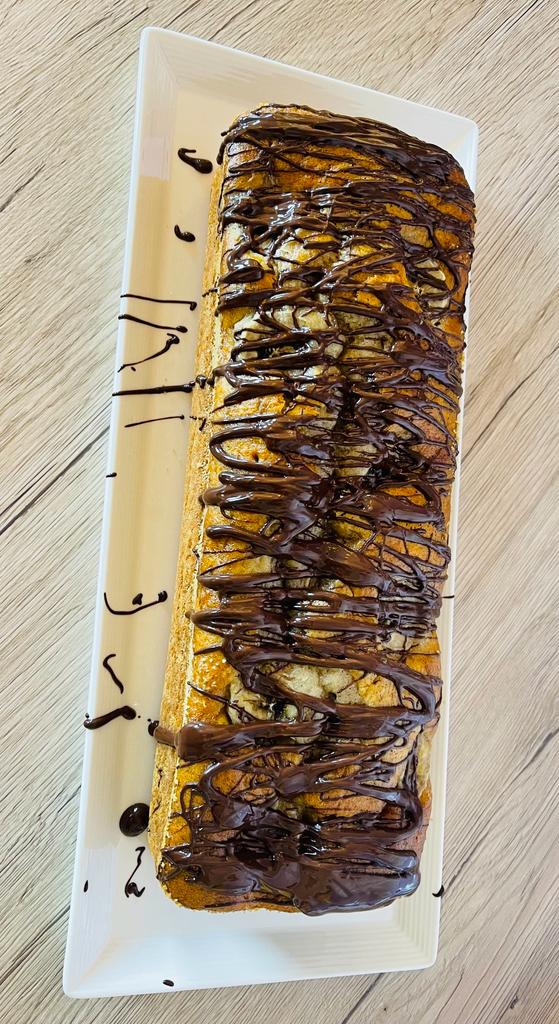 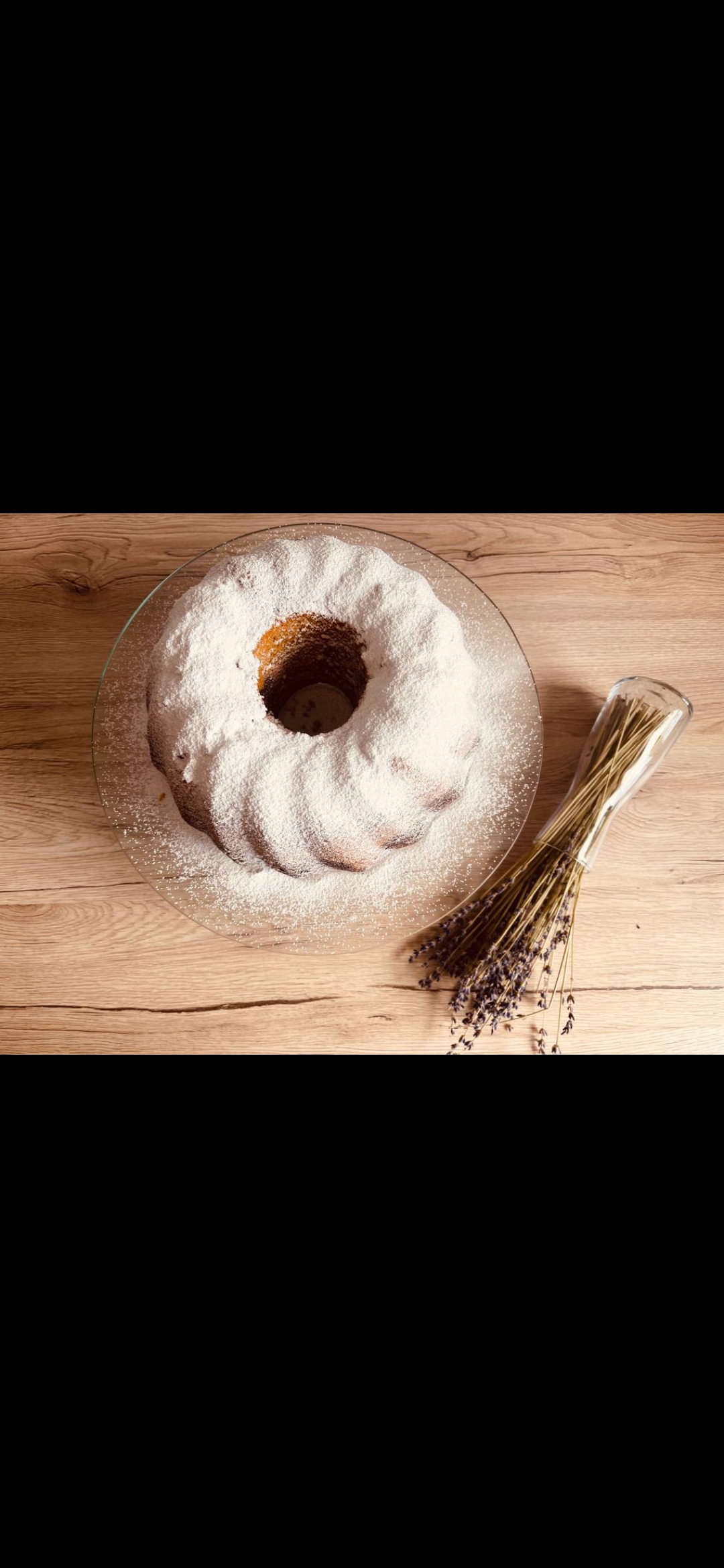 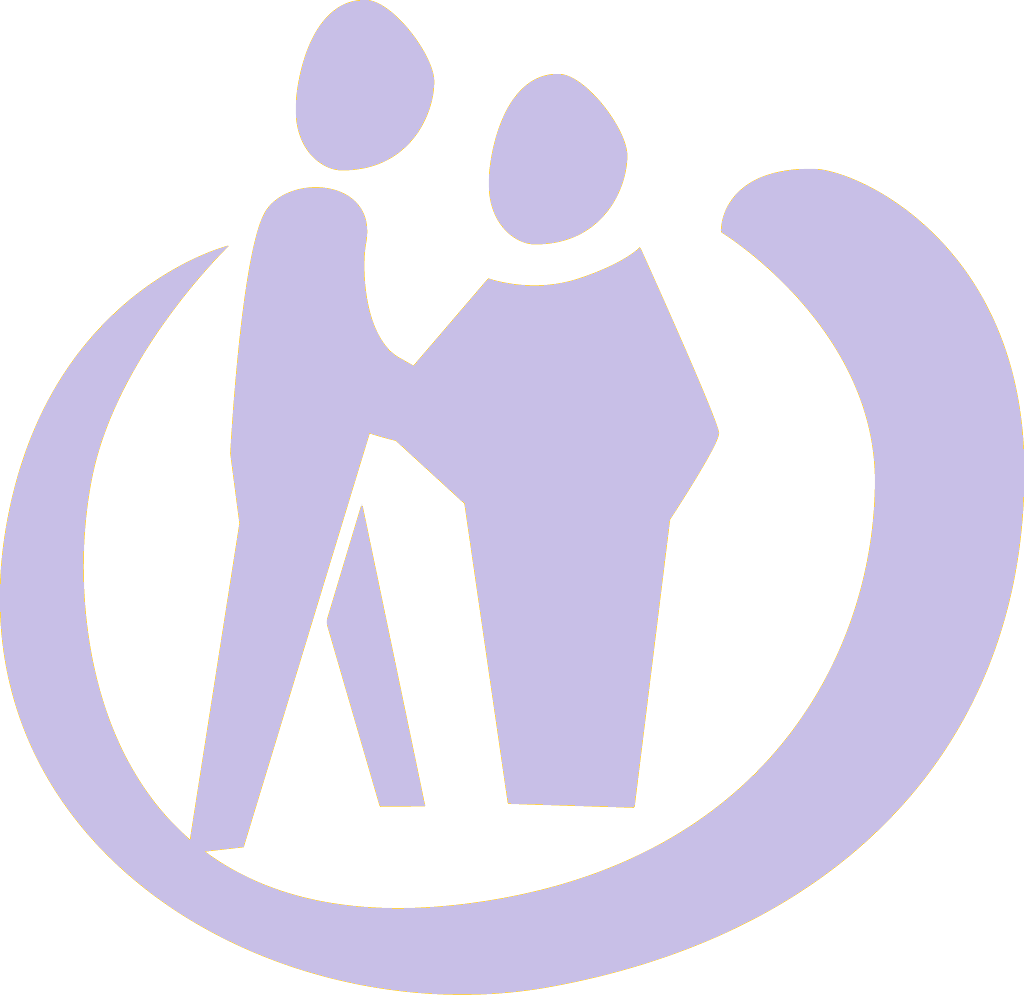 S. Halbroth Pflegedienstleitung
11
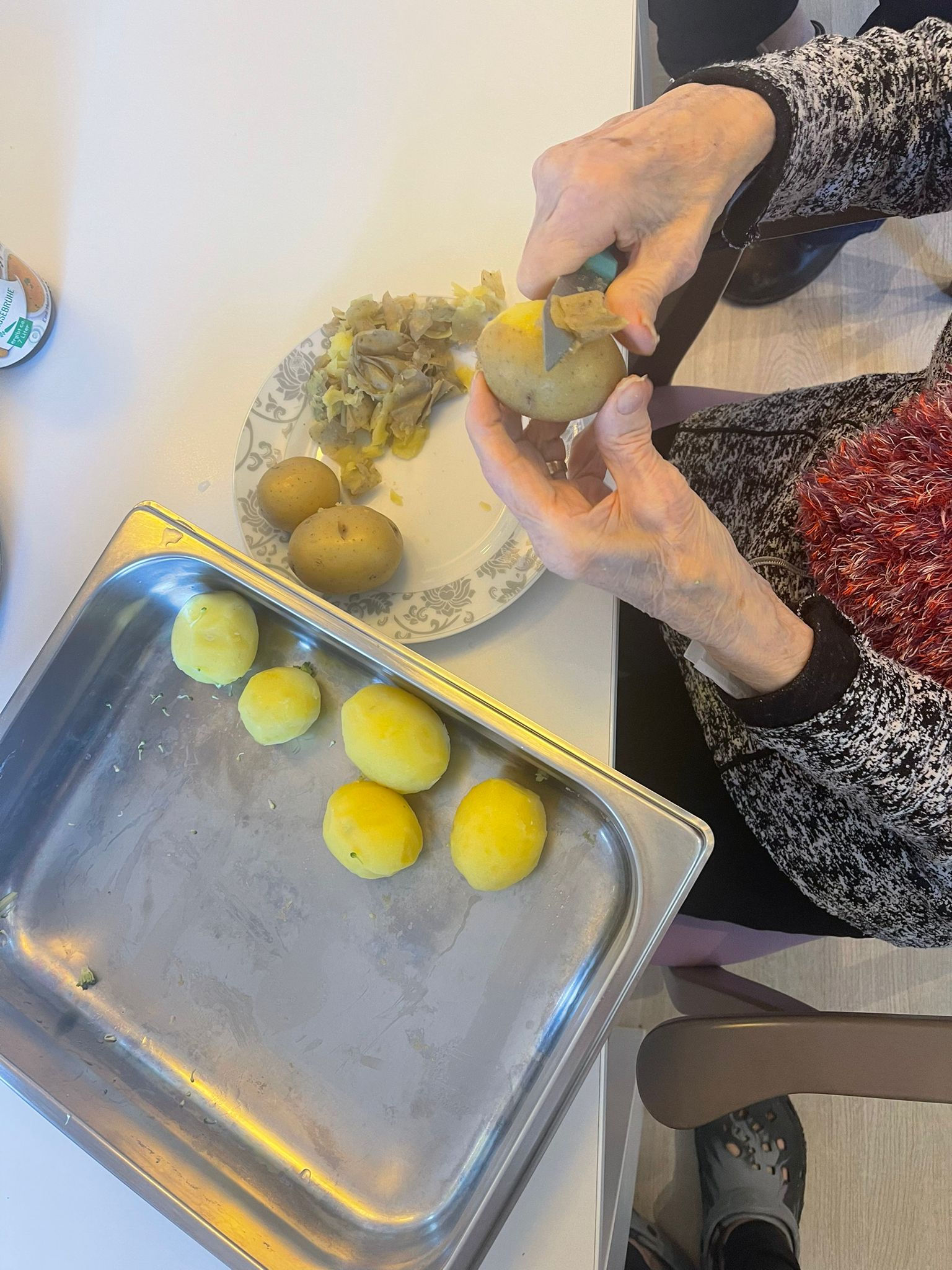 Kochen können wir auch!
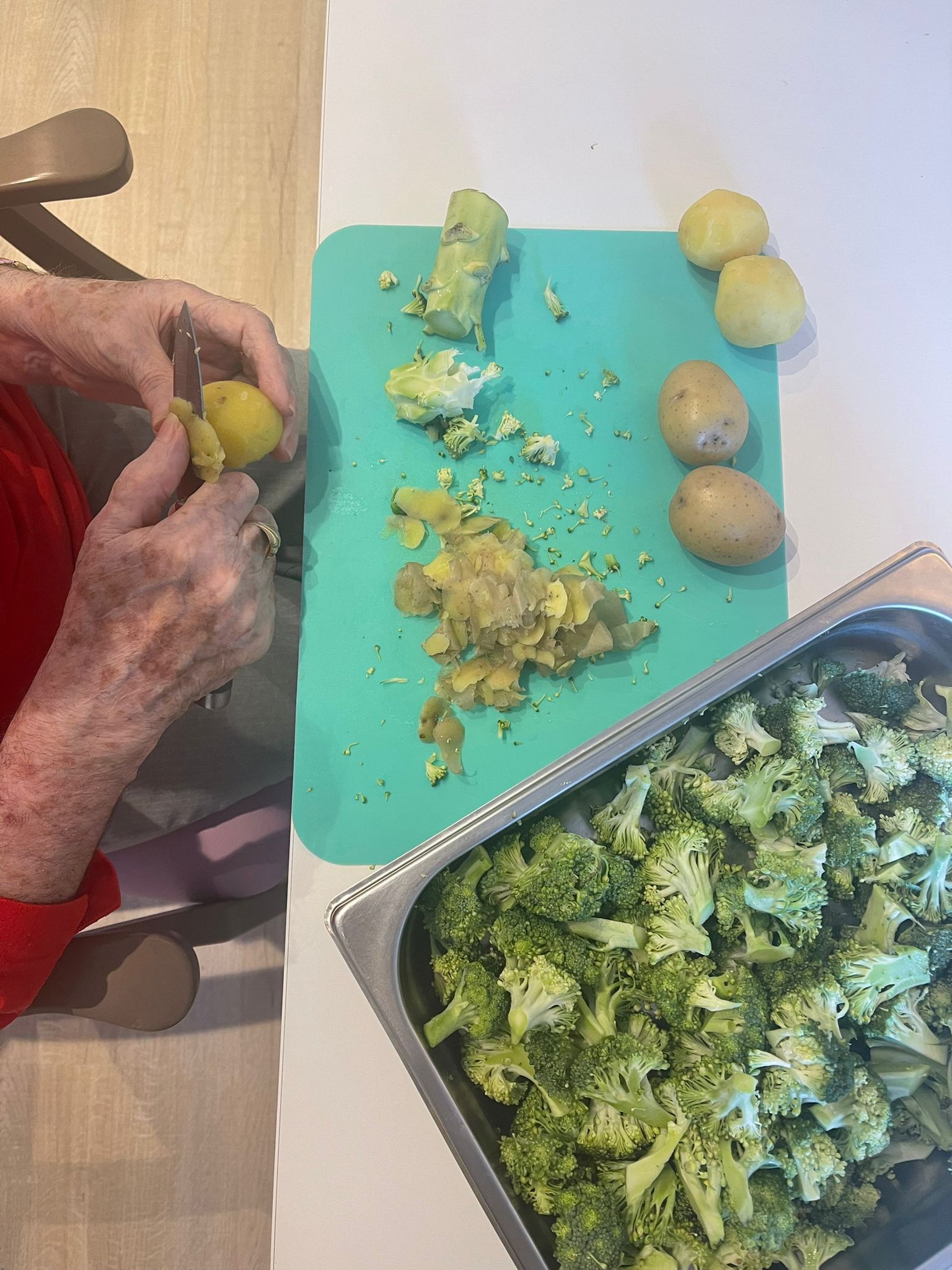 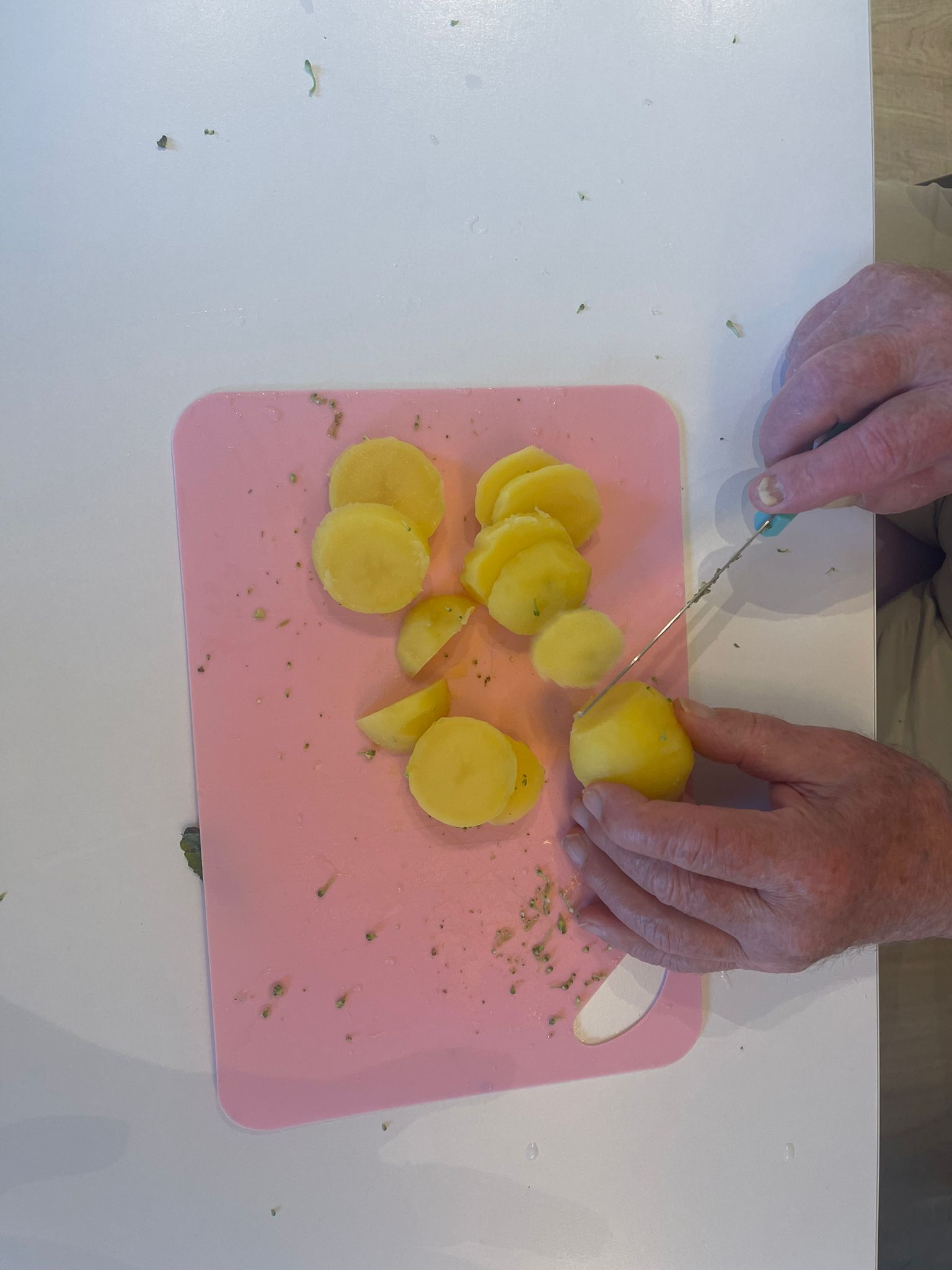 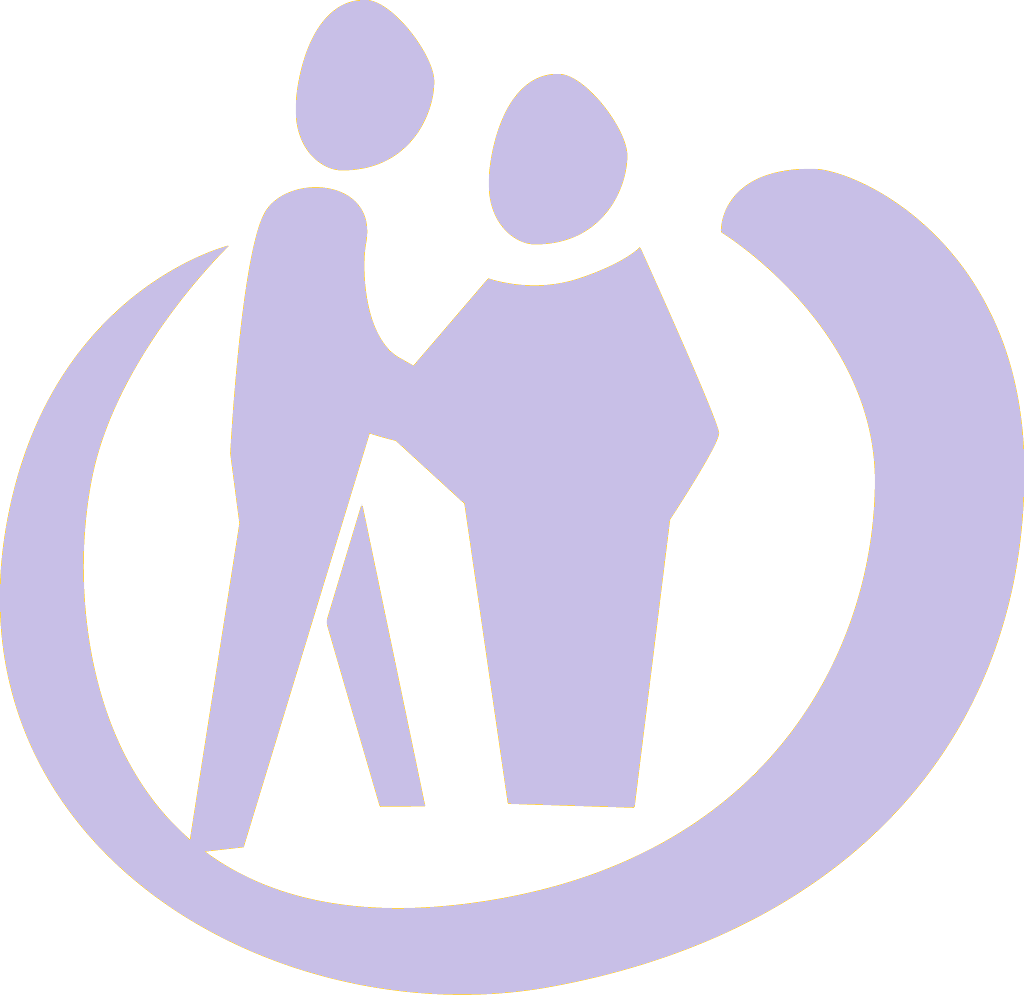 S. Halbroth Pflegedienstleitung
12
Behandlungspflegerische Maßnahmen
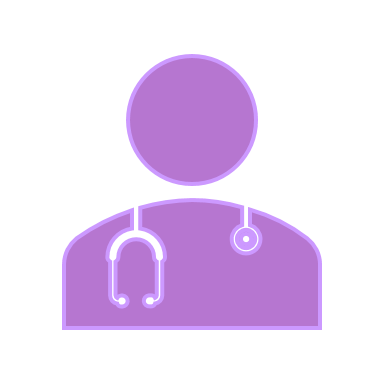 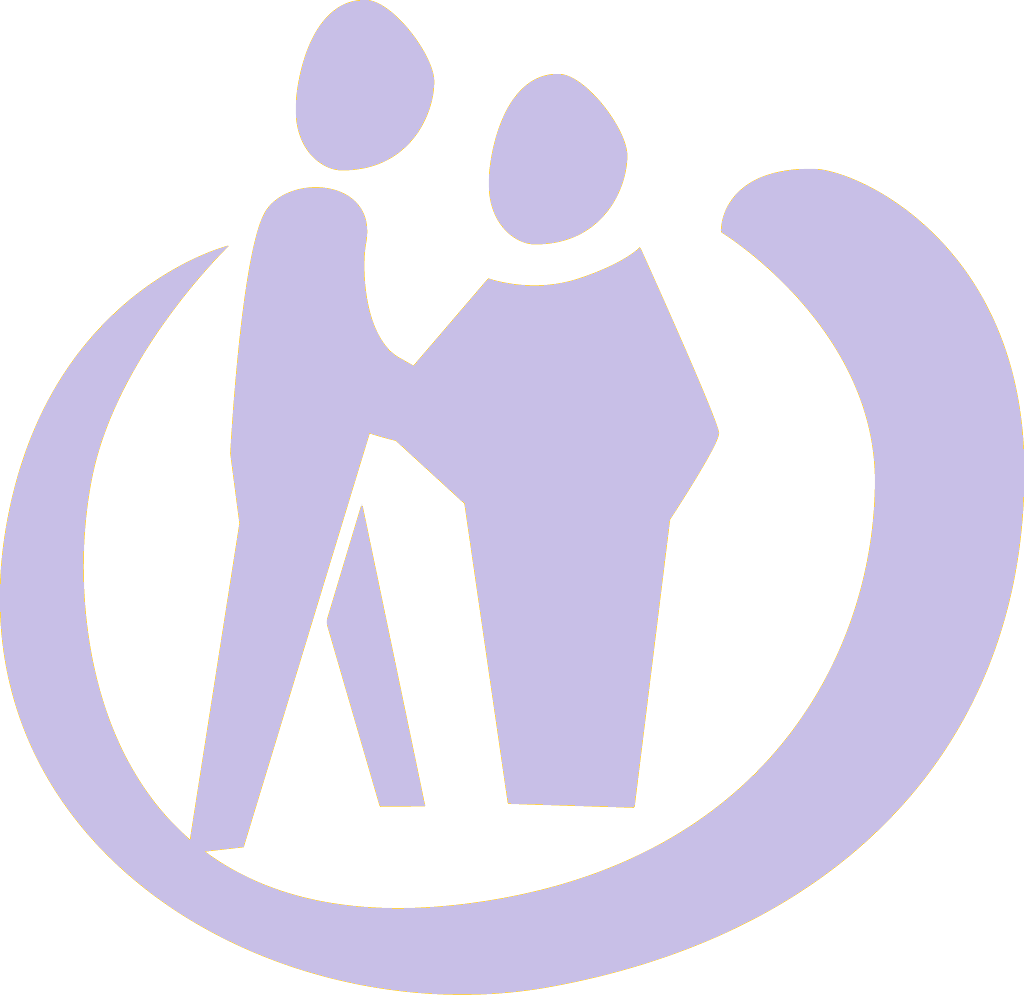 S. Halbroth Pflegedienstleitung
13
Beratung & Unterstützung
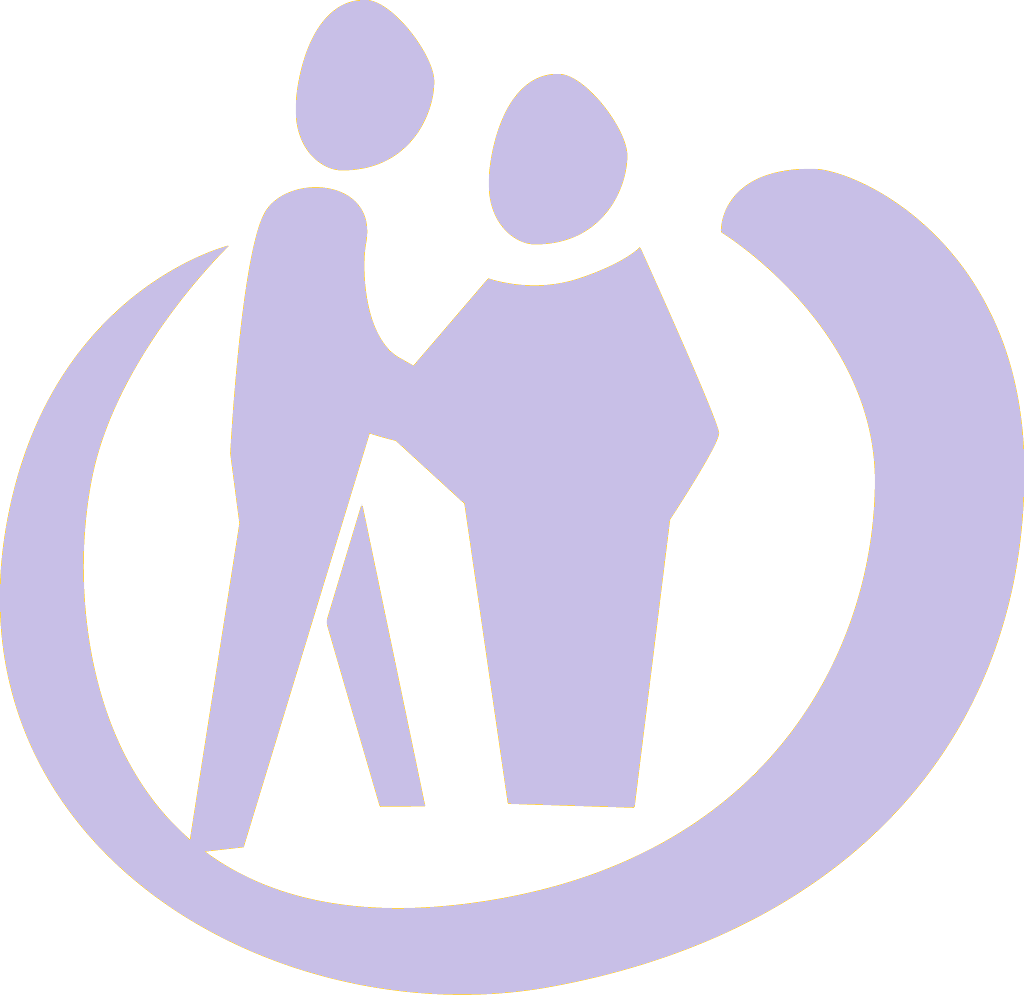 S. Halbroth Pflegedienstleitung
14
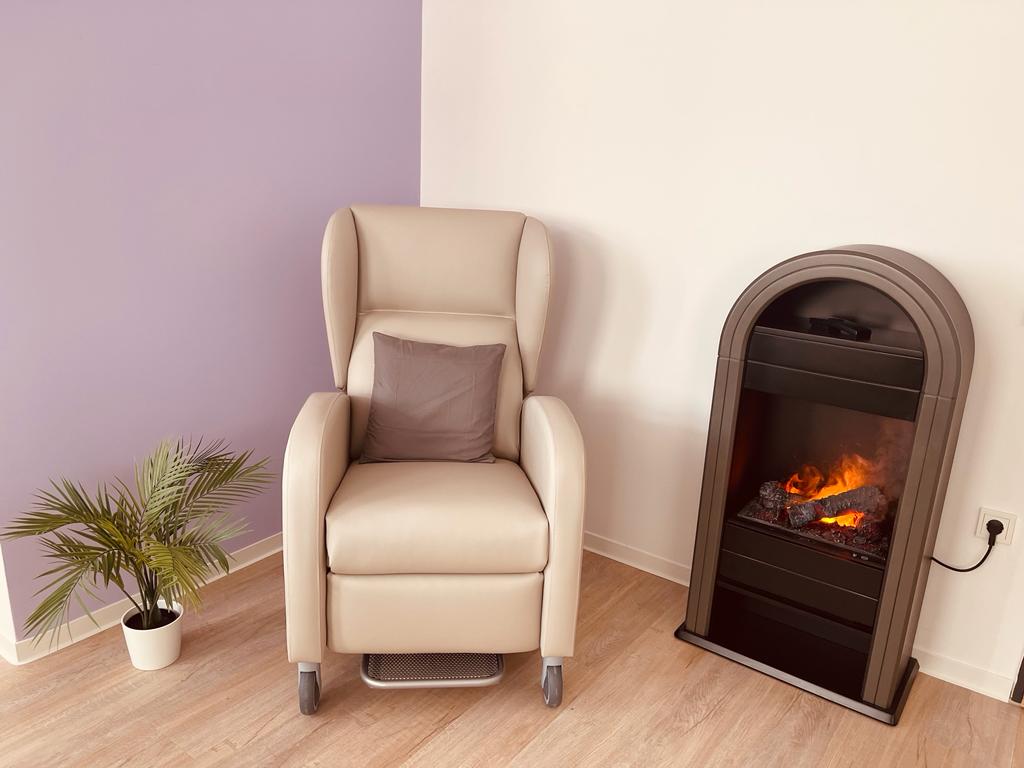 Ruheräume/Wohnzimmer
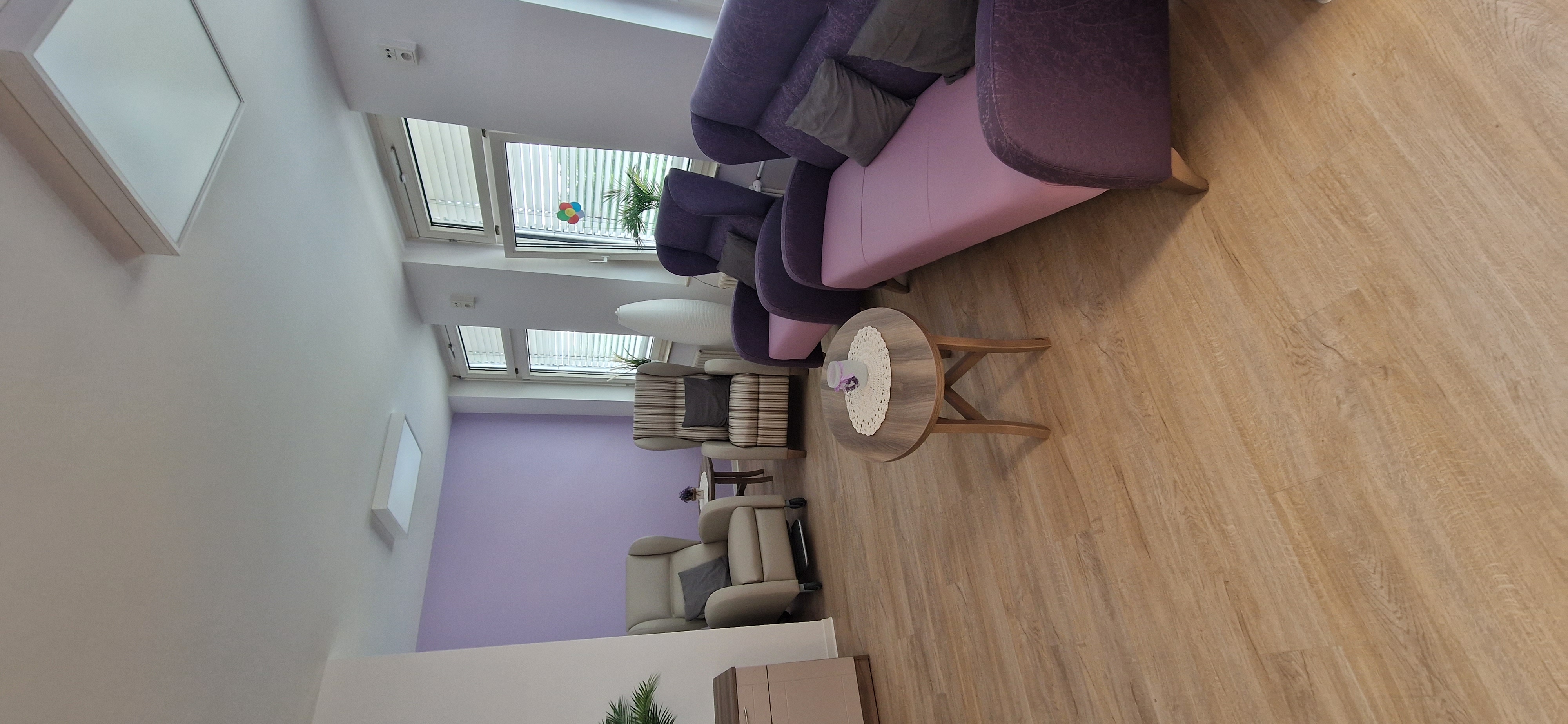 2 separate Ruheräume


1 Wohnzimmer mit Kamin


Sessel mit verstellbarem Fuß und Kopfteil
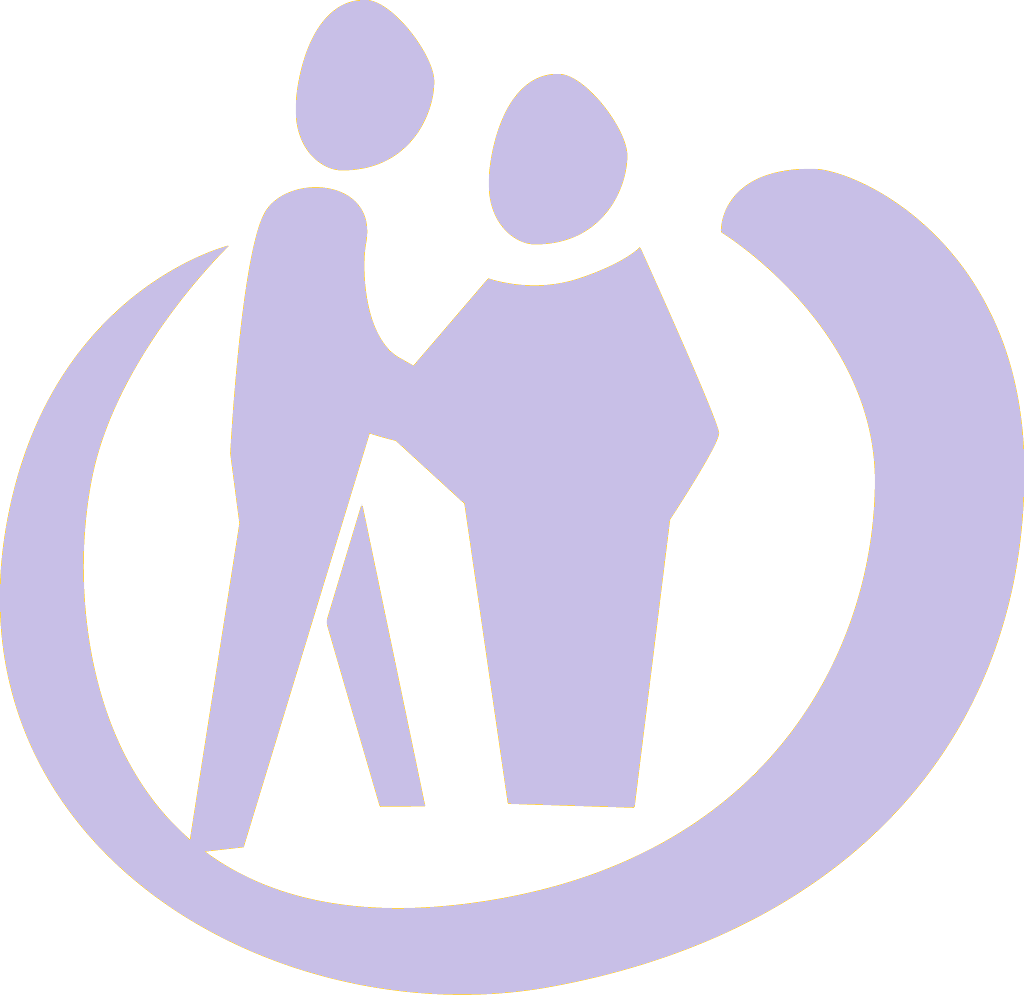 S. Halbroth Pflegedienstleitung
15
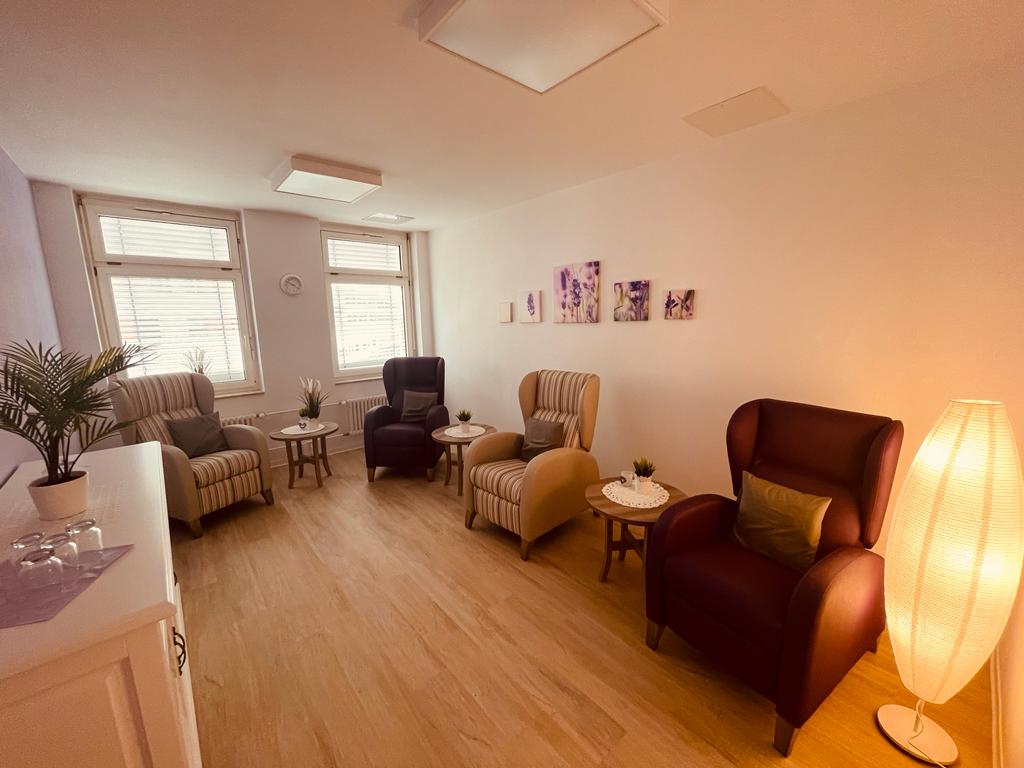 In gemütlicher und ruhiger Atmosphäre können die Gäste den wohlverdienten Mittagsschlaf halten
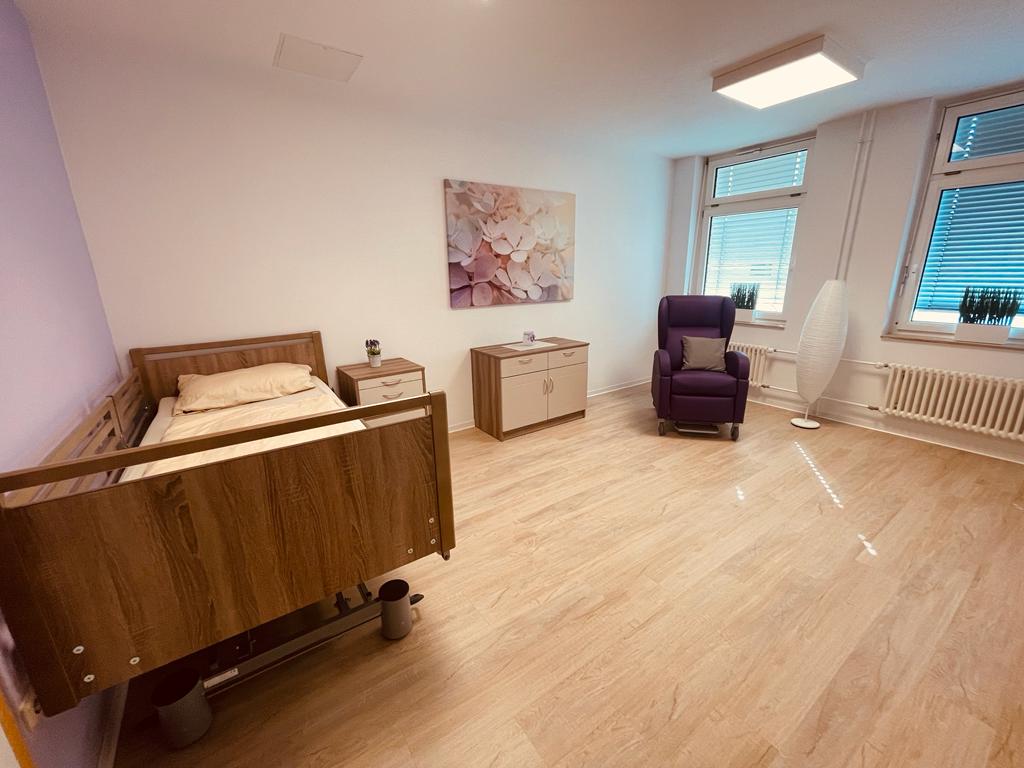 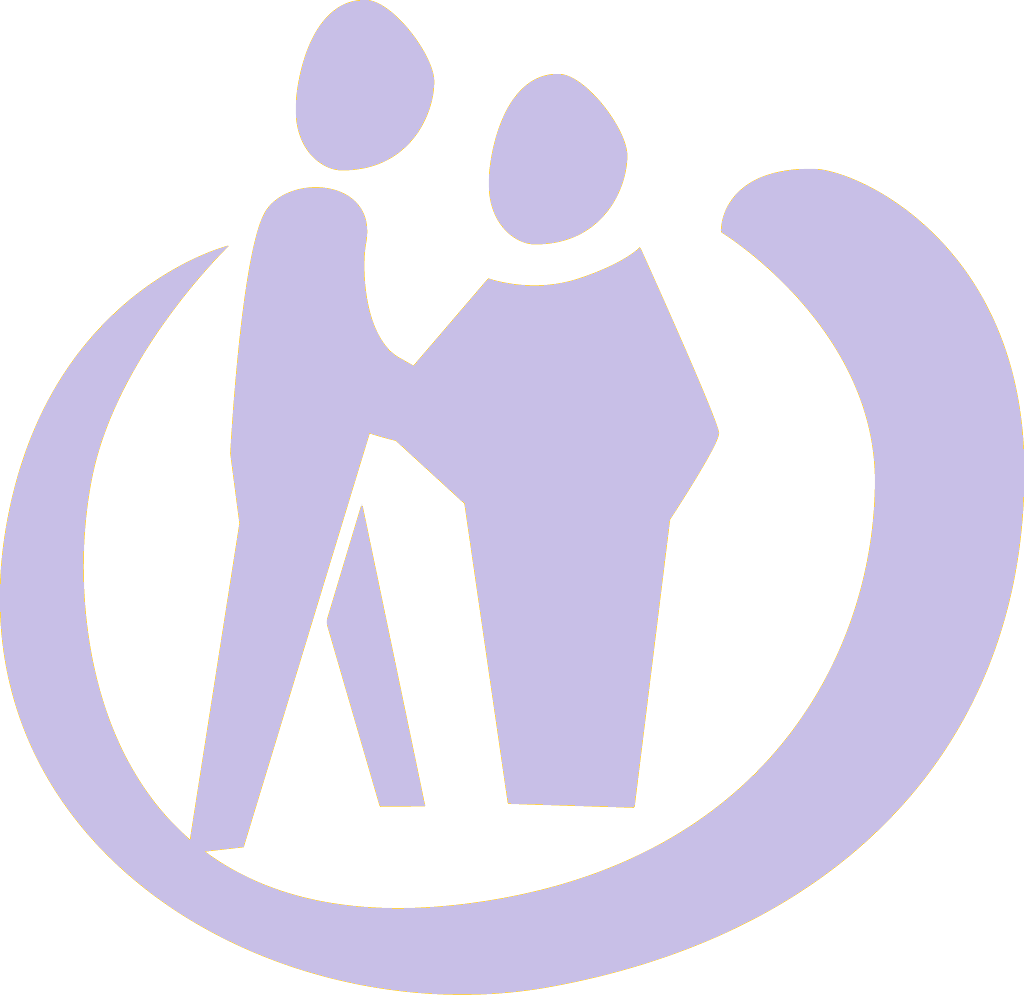 S. Halbroth Pflegedienstleitung
16
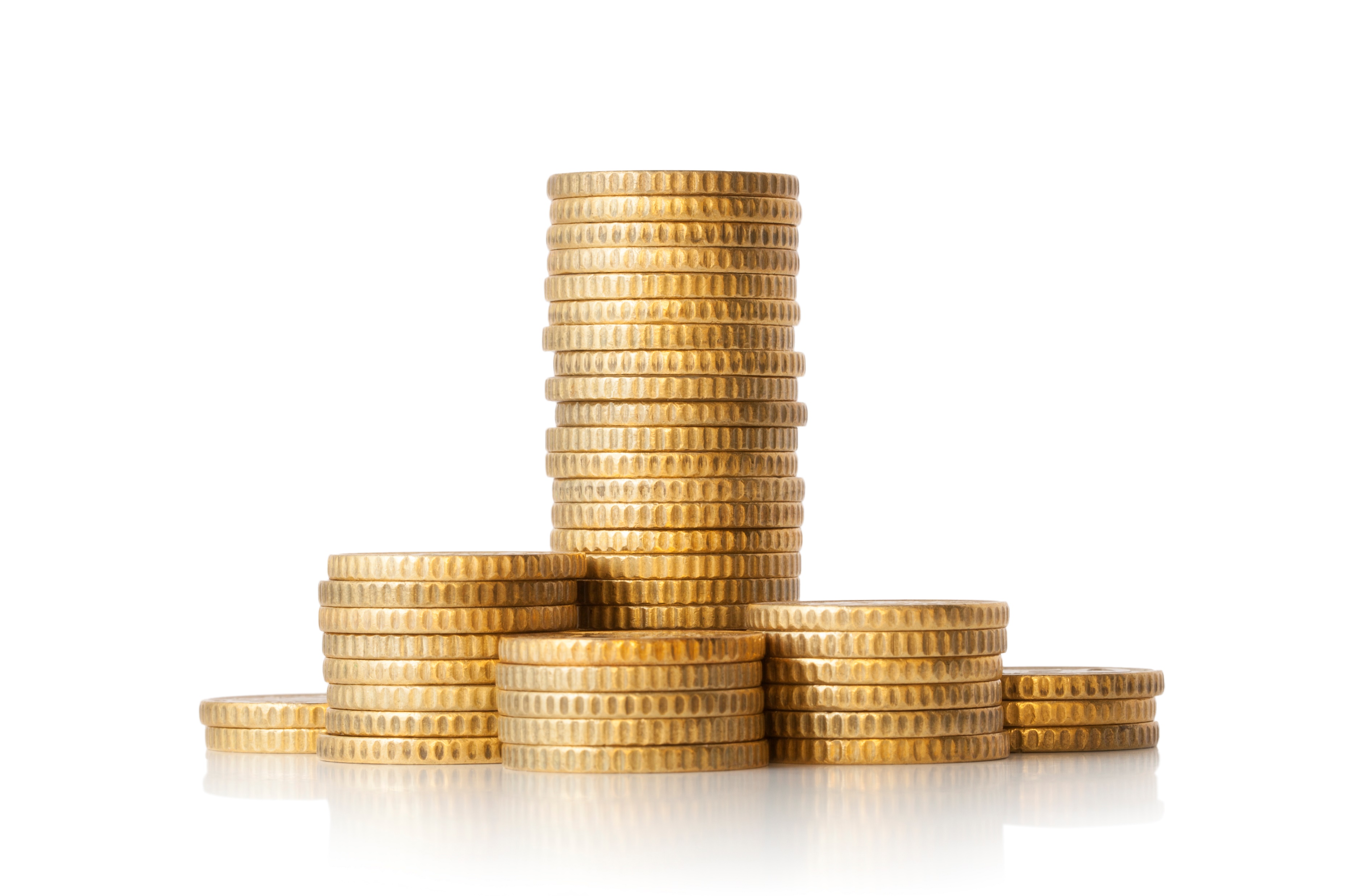 Kosten der Tagespflege
Die Tagespflege wird in §41 SGB XI geregelt
Jeder Gast / Angehöriger bekommt eine Beratung und einen Kostenvoranschlag
Jeder Gast erhält einen ‚Schnuppertag‘
pro Tag 18,24€ (Verpflegung + Unterkunft)
Je nach PG bezahlt die Pflegekasse die TP bis zu einem vorgegebenen Höchstbetrag
unterschiedliche Kostenmodelle je nach Wohnort des Gastes
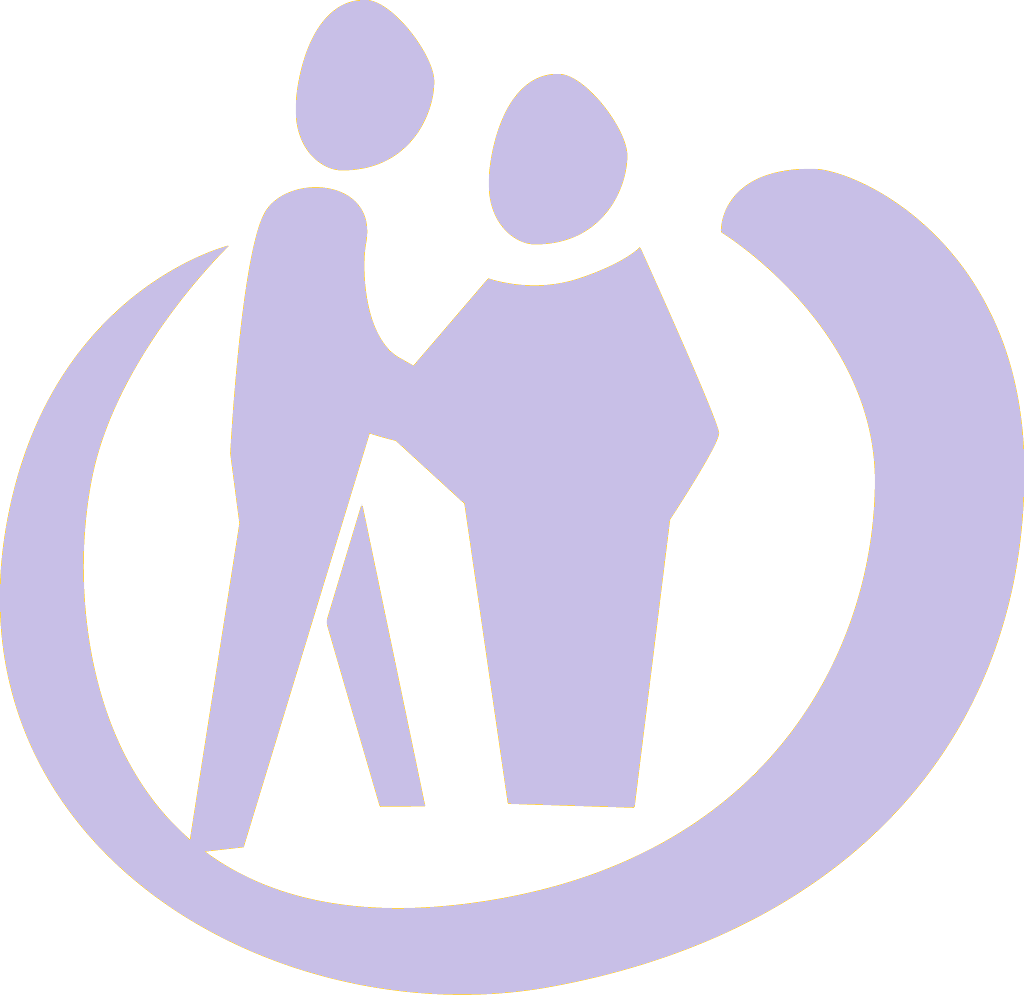 S. Halbroth Pflegedienstleitung
17
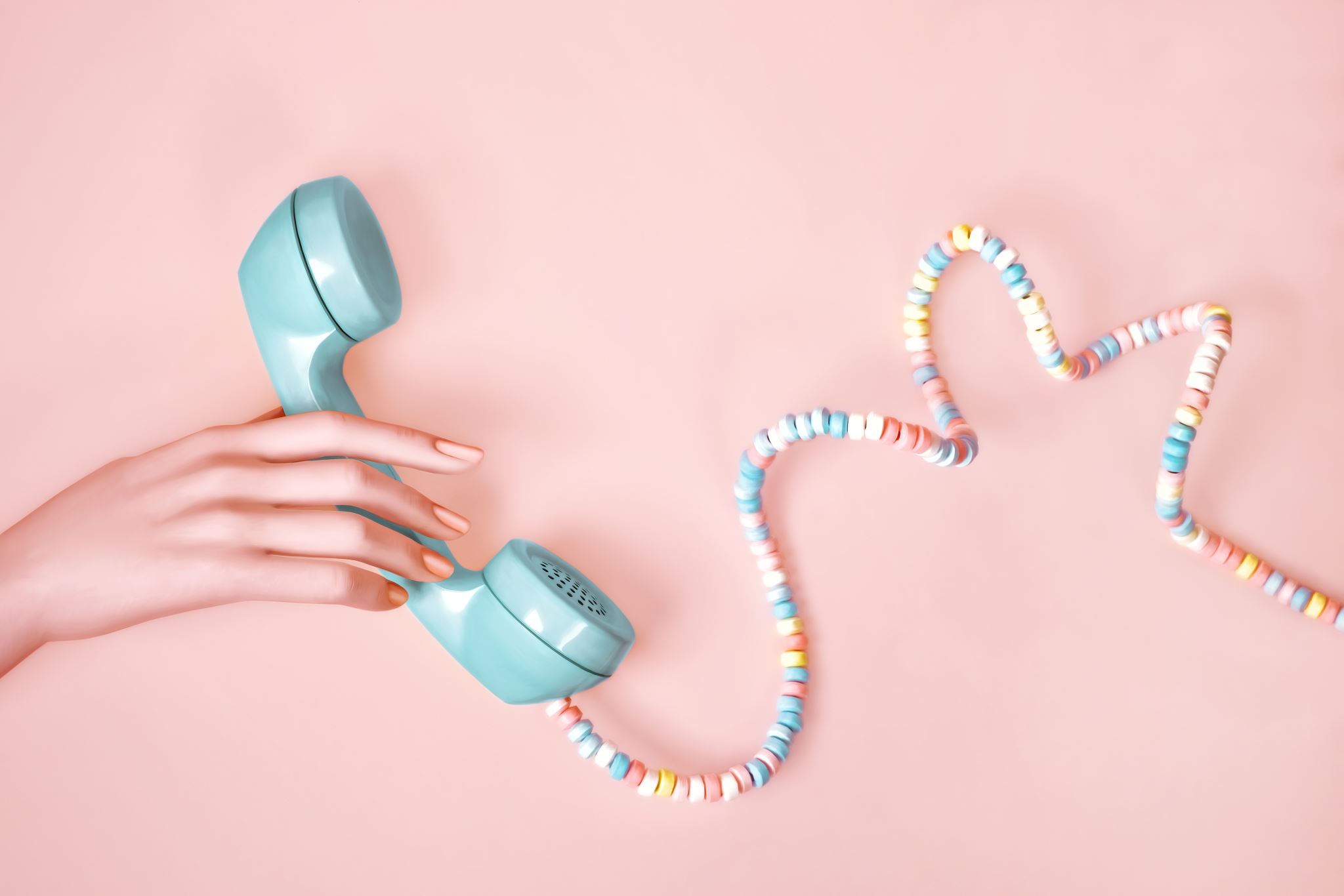 Haben Sie noch Fragen?Telefonnummer: 05341 8715030Email : Halbroth@Koehler-Pflege.de
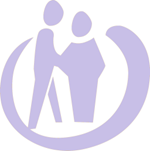 S. Halbroth Pflegedienstleitung
18